Small group discussionIntertrochanteric fractures
AOTrauma Masters Course
Current Concepts—Lower Extremity I
Learning objectives
Gain understanding of reduction techniques 

Understand common complications including malunion and nonunion and strategies to correct

Appreciate the importance of lateral wall integrity and dangers of reverse obliquity patterns
Complex intertrochanteric fracture Case 1
Case description
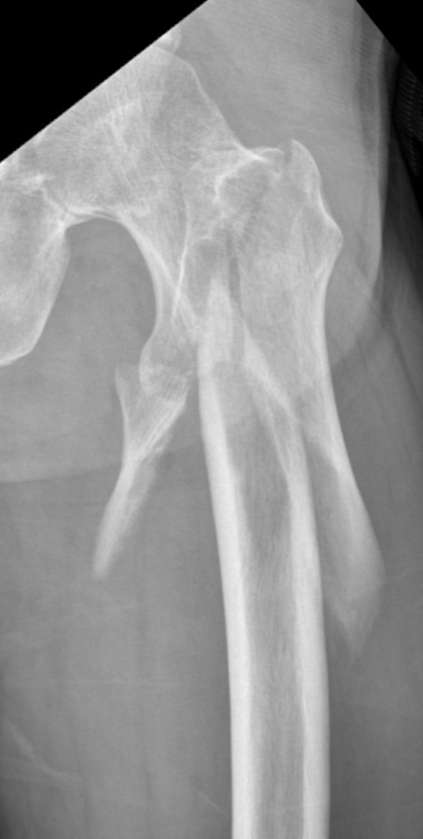 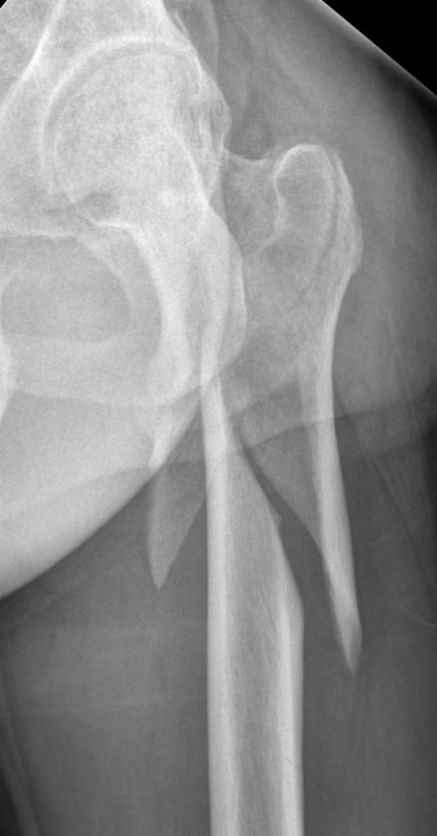 47-year-old man
Fall from a 4-meter height
Isolated injury
Neurovascular intact
Reduction techniques?  
Choice of fixation?
Plating
Nailing
Day 0
Computed tomographic scan taken at other hospital
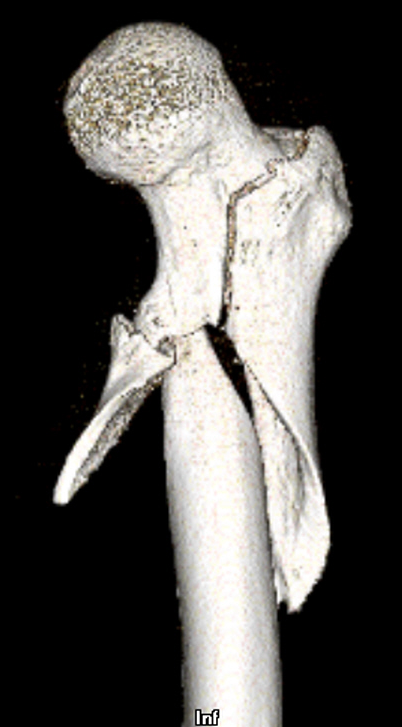 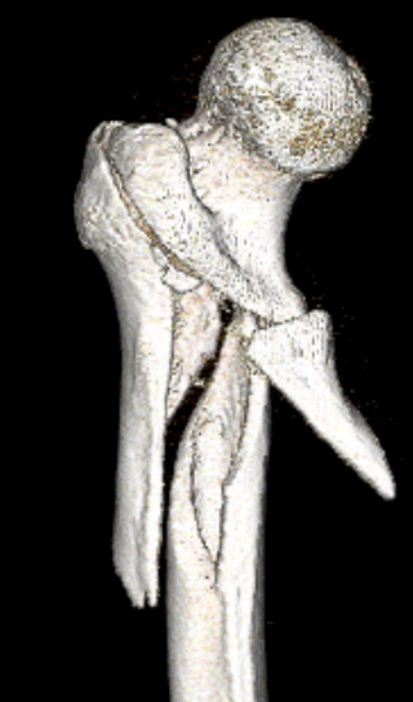 Has the computed tomographic (CT) scan changed your plan?
Reduction techniques? 
Choice of fixation?
Plating
Nailing
Operating room images on traction table
Reduction techniques? 
Choice of fixation?
Plating
Nailing
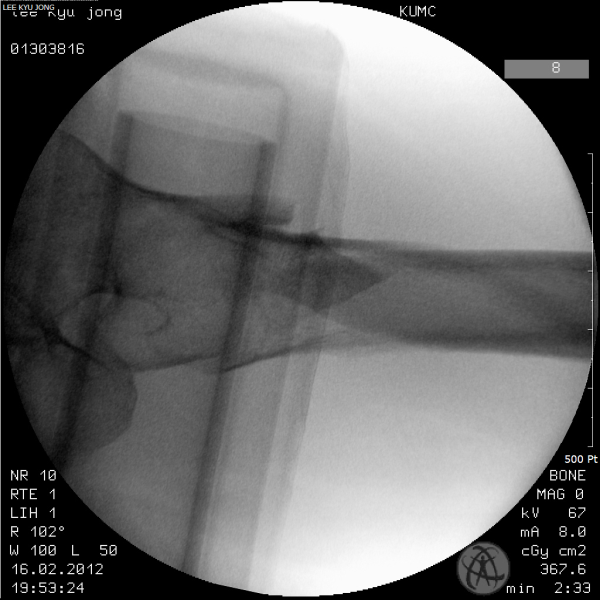 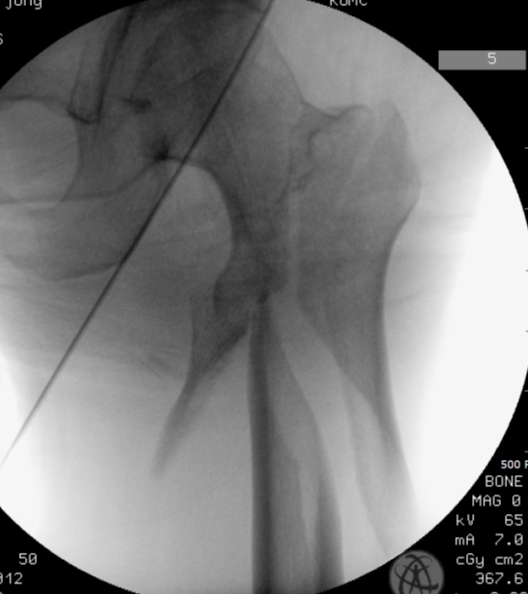 Day 0
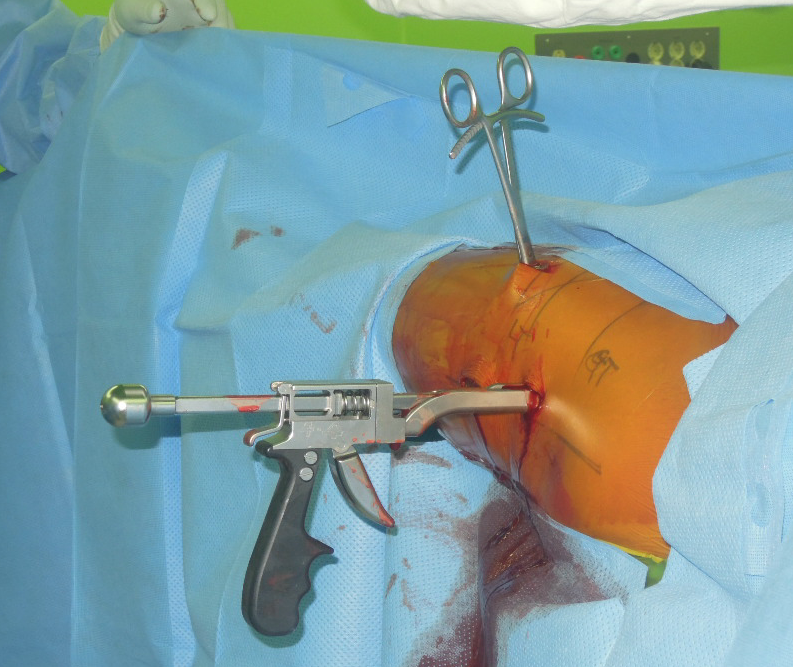 Percutaneous reduction
Collinear reduction clamp
Pointed reduction forceps
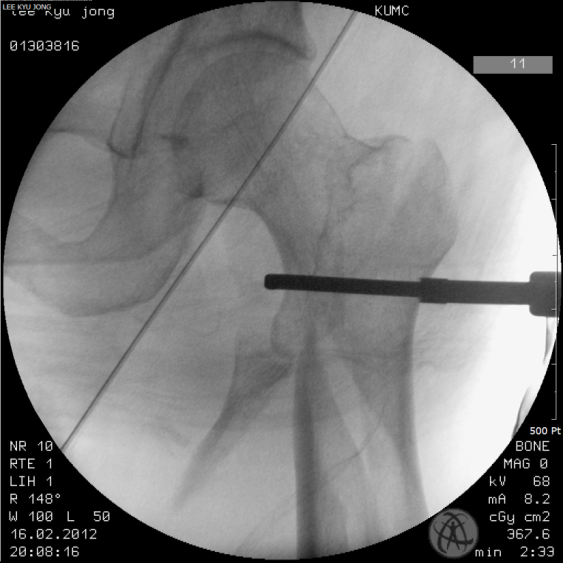 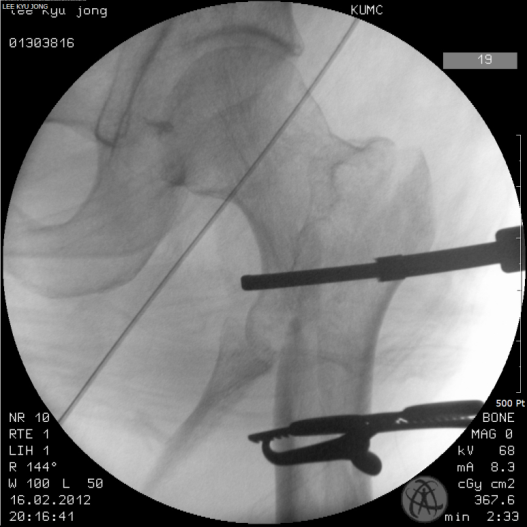 Temporary fixation with K-wires (white arrows)
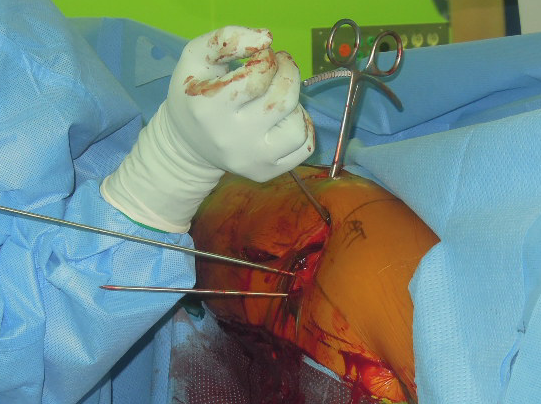 Rotational control of the proximal fragment with a Kelly clamp (green arrows)
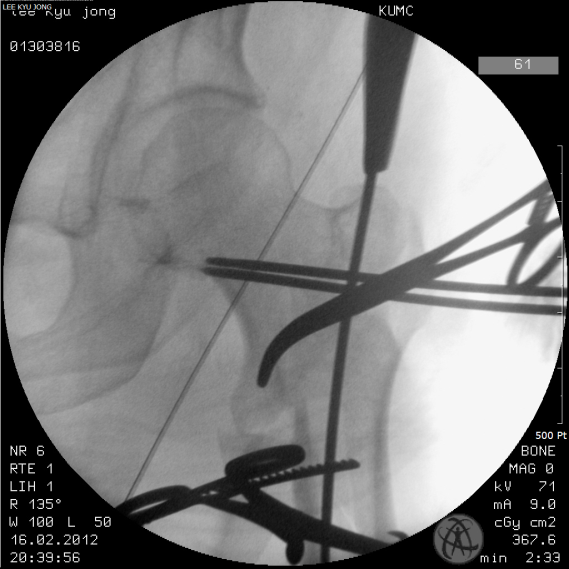 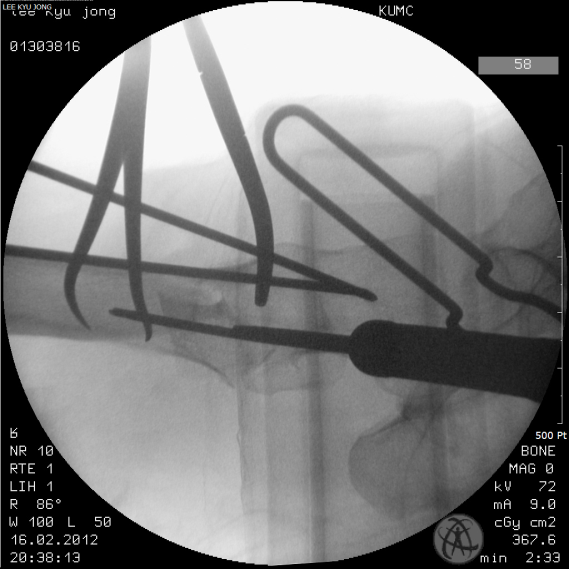 Nailing while reduction is maintained
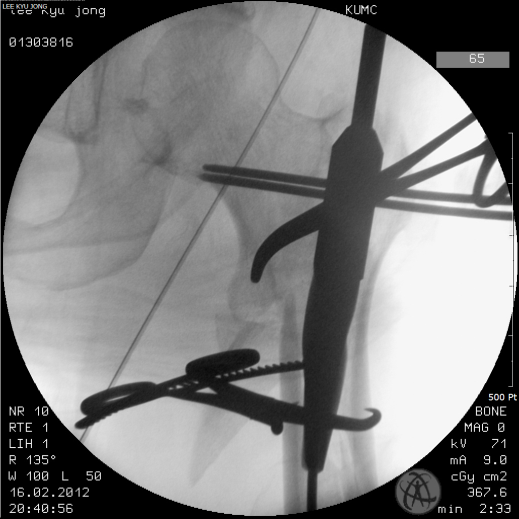 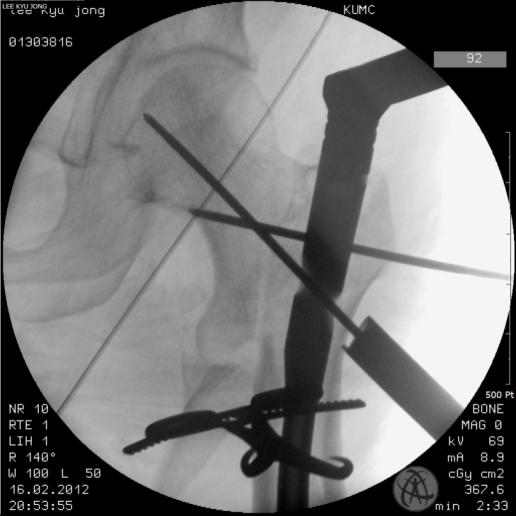 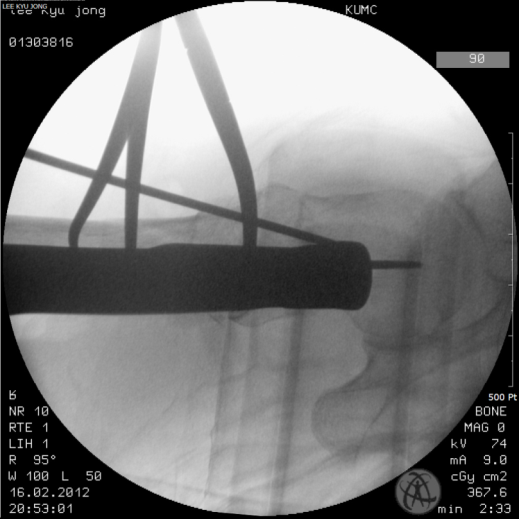 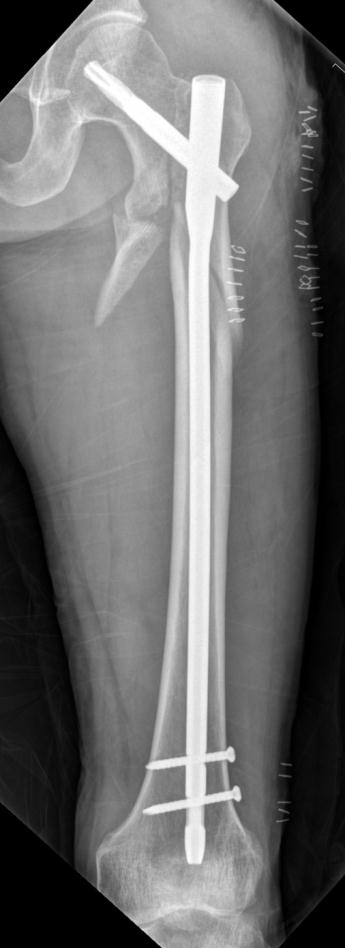 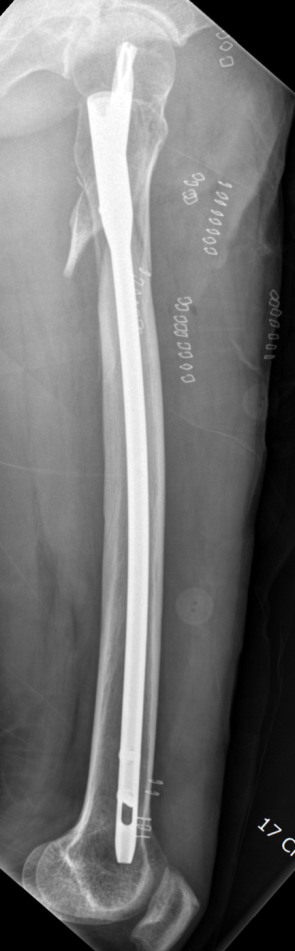 Postoperative imaging
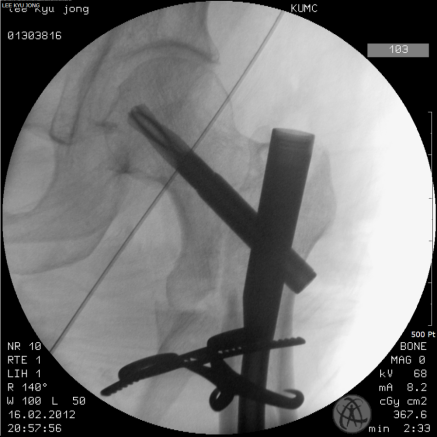 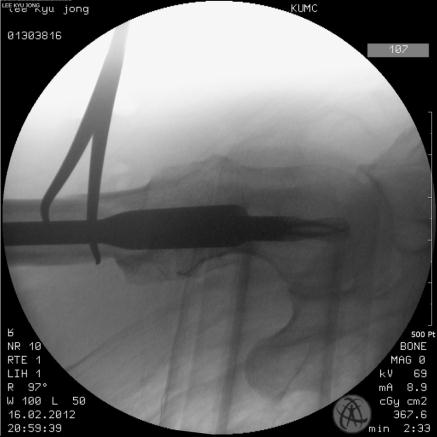 Day 0
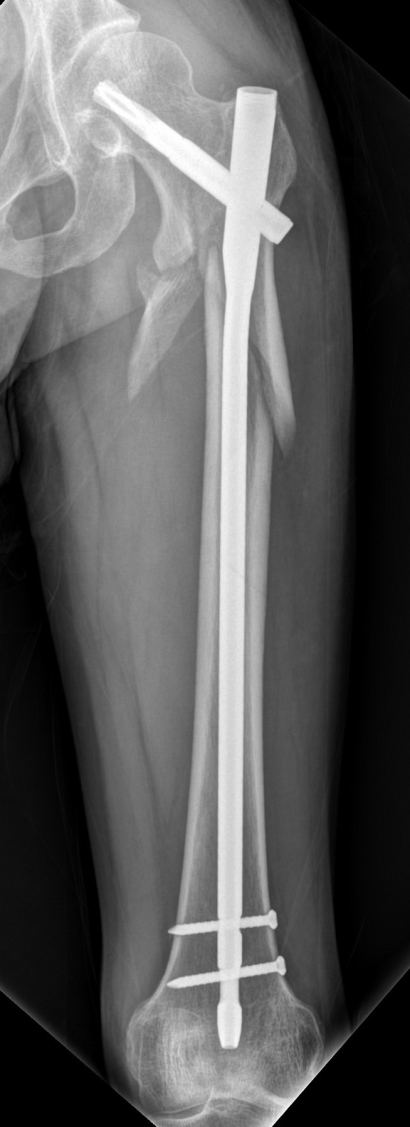 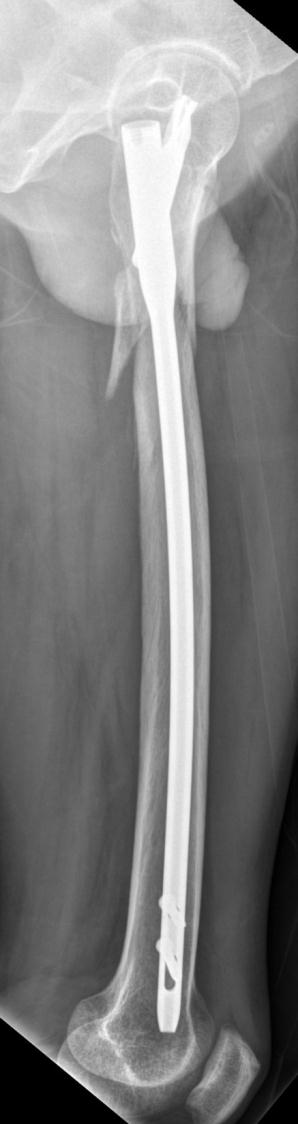 Postop 
2 months
Day 60
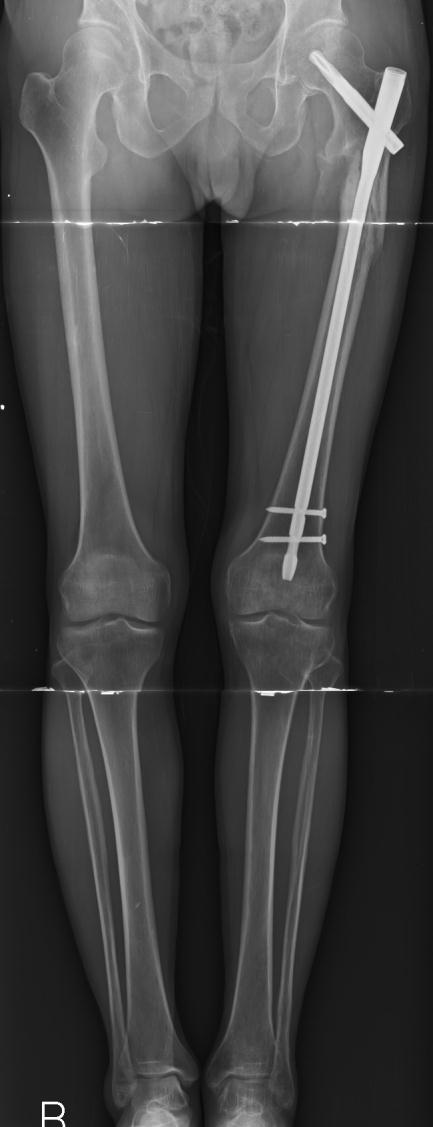 Postoperative imaging (at 8 months)
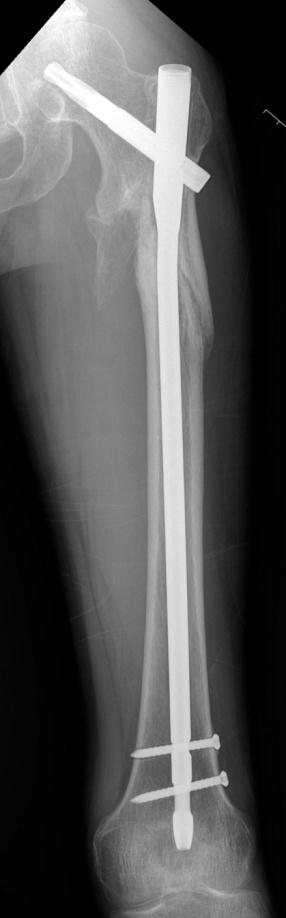 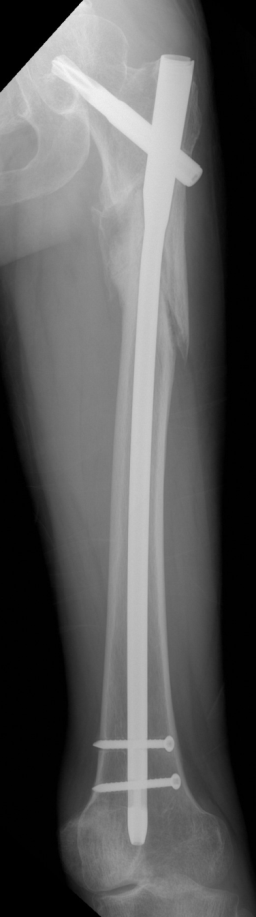 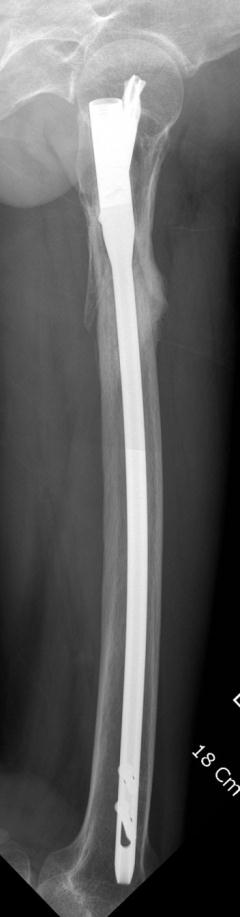 Day 260
Nonunited intertrochanteric femoral fracture complicationCase 2
Eben Carroll, USA
Case description
“Left hip pain”
68-year-old man treated at outside hospital for left hip fracture
Transferred to our care for nonunion
Past medical history: hypertension, arthritis
Past surgical history: knee replacement
Injury film
Fixed at outside hospital
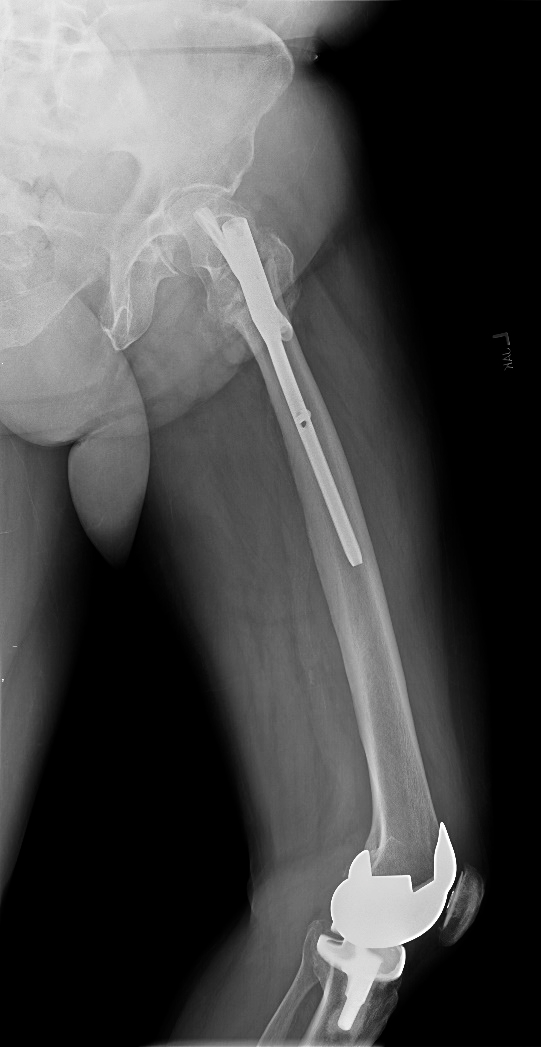 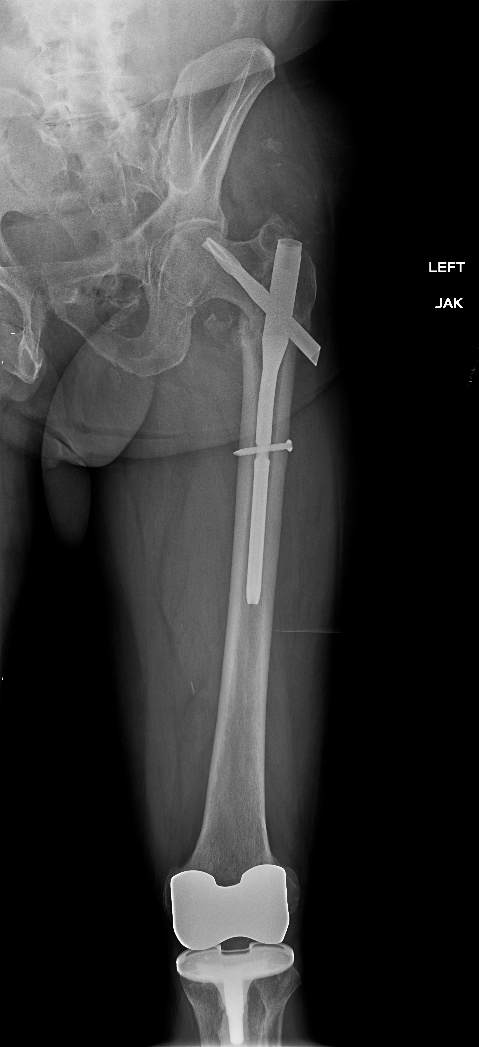 Fixed at outside hospital
What should be done with this?
Observe?
Revise?
How?
Preoperative plan
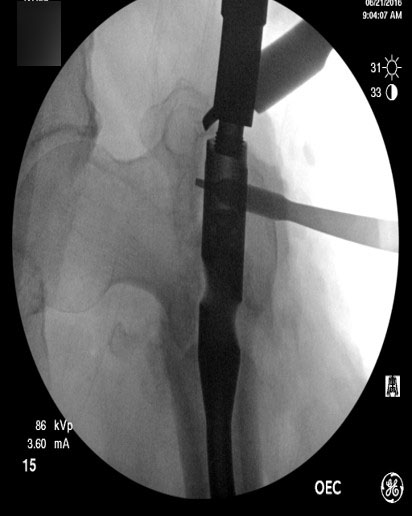 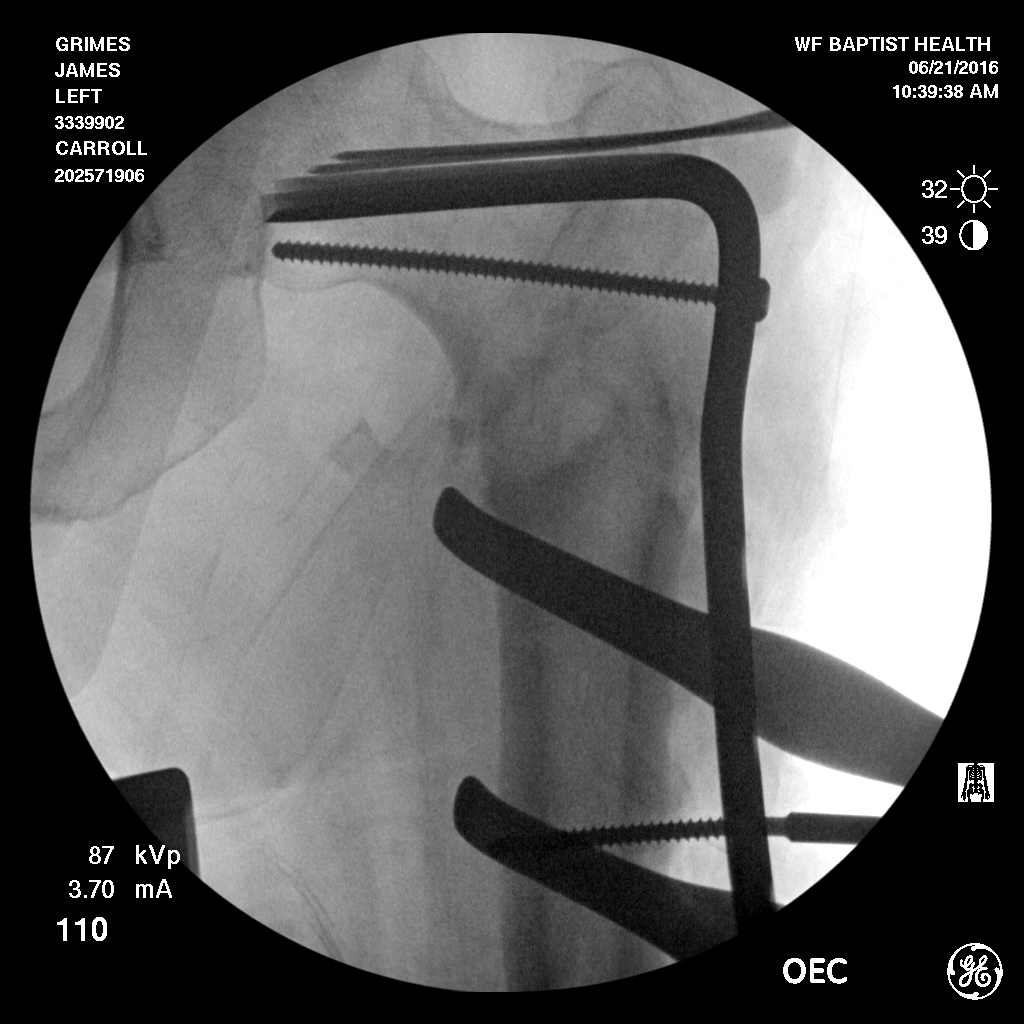 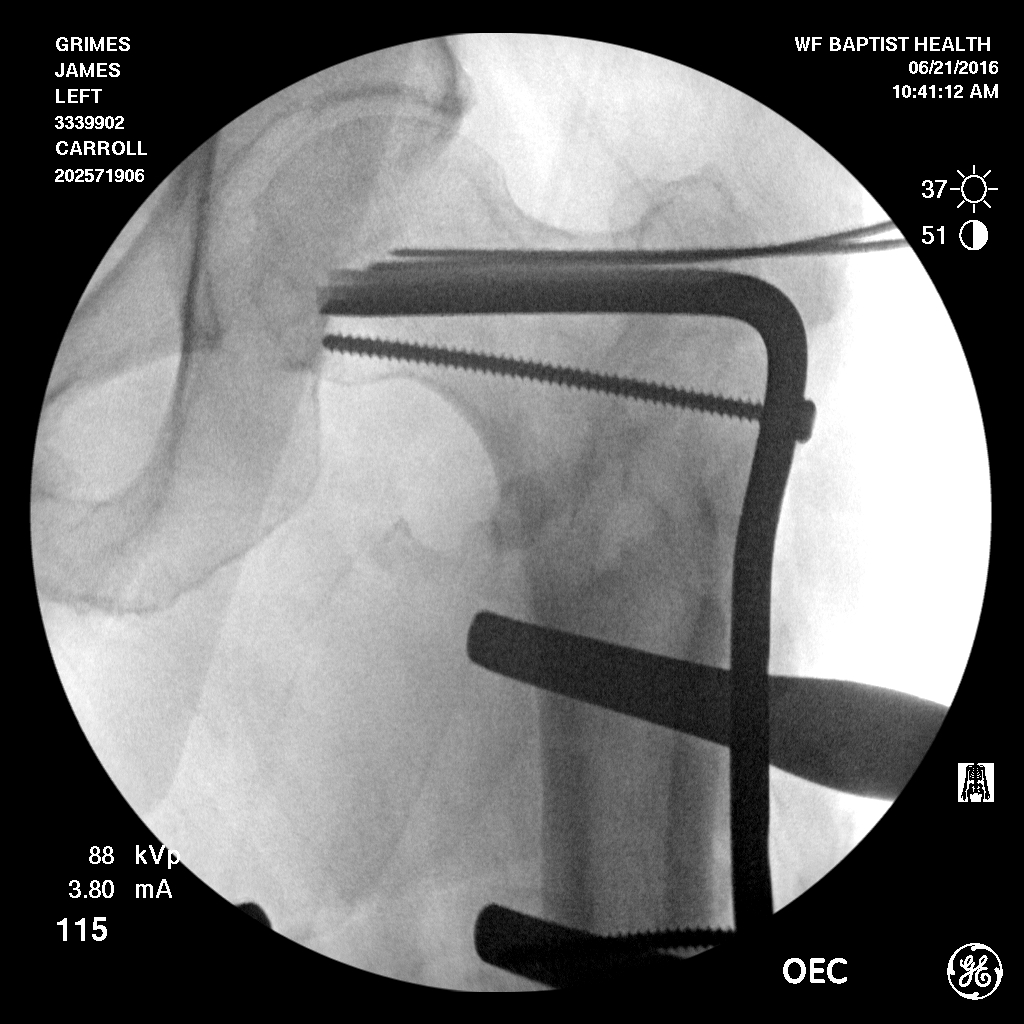 Correction with the plate alone, no osteotomy was made
At 1 year
At 1 year
High-energy intertrochanteric fracture Case 3
Case description
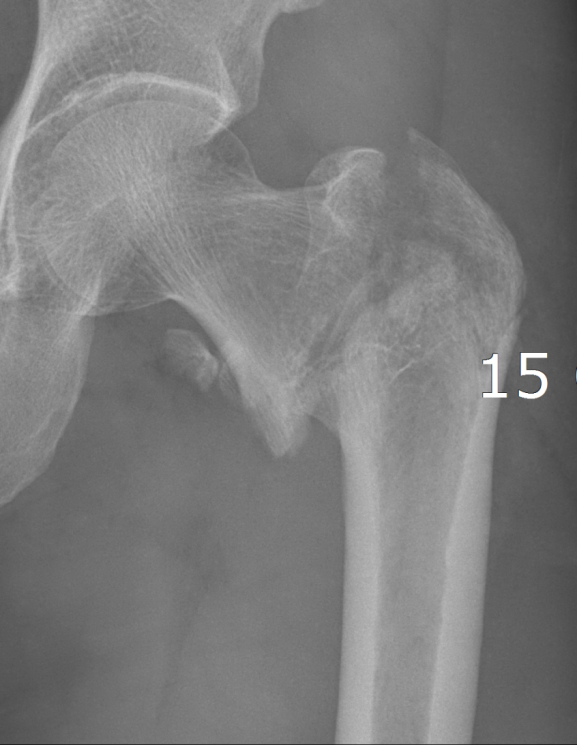 48-year-old man with isolated injury
Fall from a 3-meter height
Reduction?
Fixation options?
Dynamic hip screw
Nailing
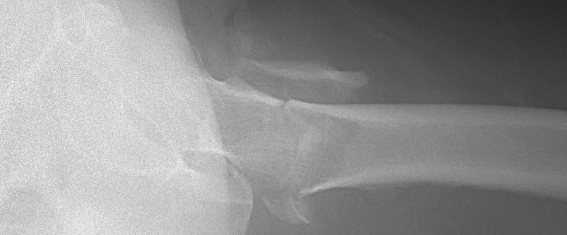 Day 0
Open reduction and internal fixation, any thoughts?
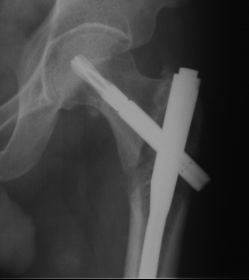 Postoperative imaging 
Lateral view not available
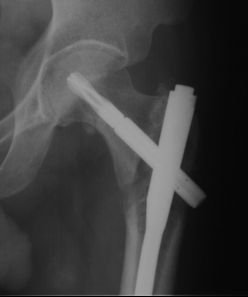 2 months 2 weeks
5 months
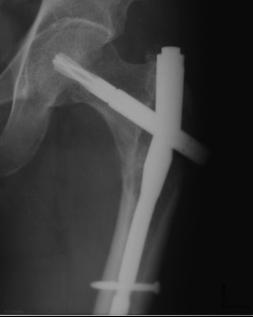 [Speaker Notes: Cause of failure: medial gap, good bone quality, abutment of proximal lateral aspect of the proximal fragment to the nail  failure of sliding  bending stress  failure]
Cause of failure?
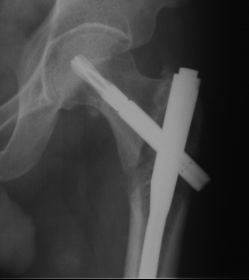 Medial gap, good bone quality, abutment of proximal lateral aspect of the proximal fragment to the nail  failure of sliding  bending stress  failure
Locking failure may have caused rotational instability
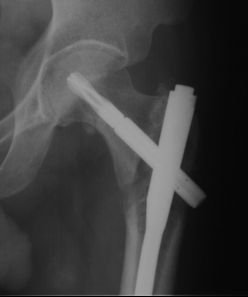 2 months
2 weeks
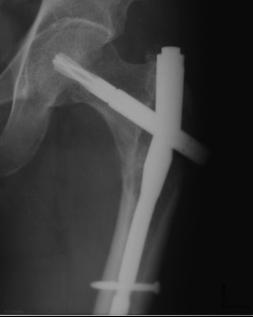 5 months
Your revision plan?
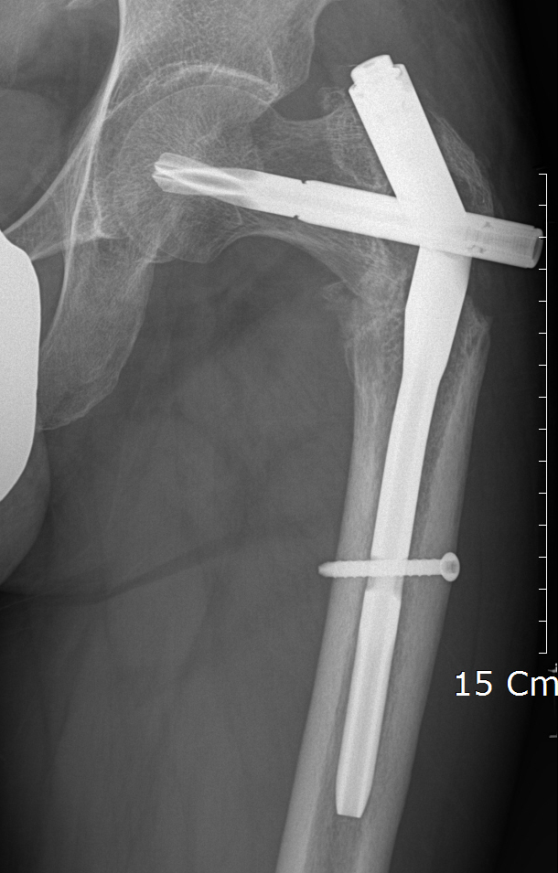 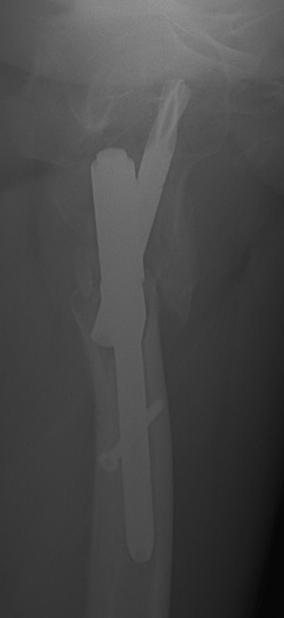 Correction of deformity
Fixation
Revision with a 95º blade plate and autogenous bone graft
Second postoperative imaging
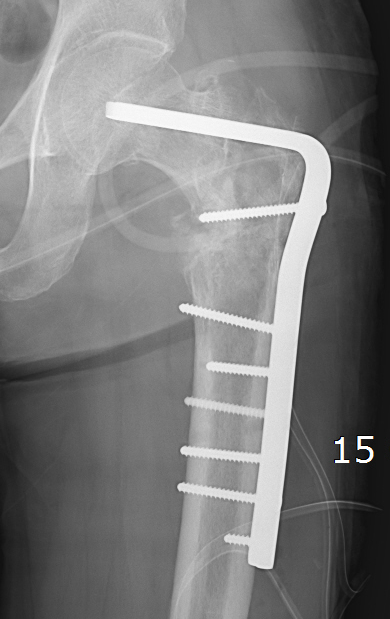 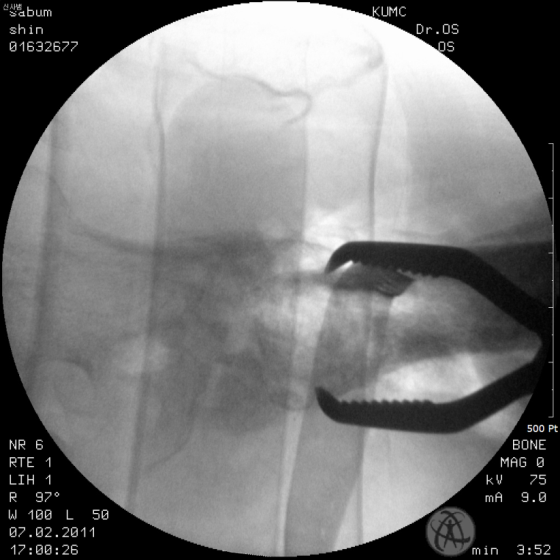 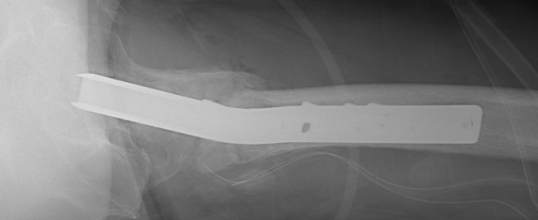 Month 13
[Speaker Notes: Varus persist, blade malposition, short working distance  high risk of failure]
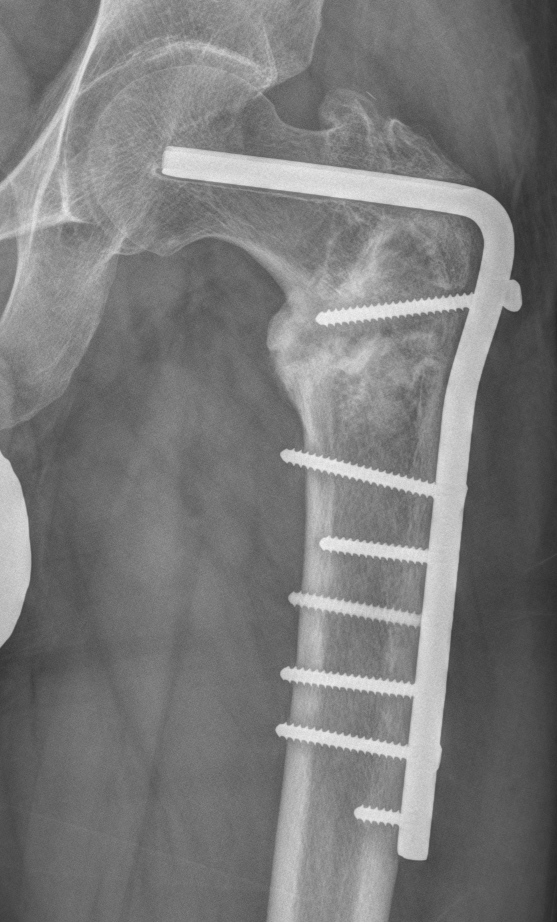 8 months after revision
Walks with a crutch, pain decreasing
What do you see?
What would you do?
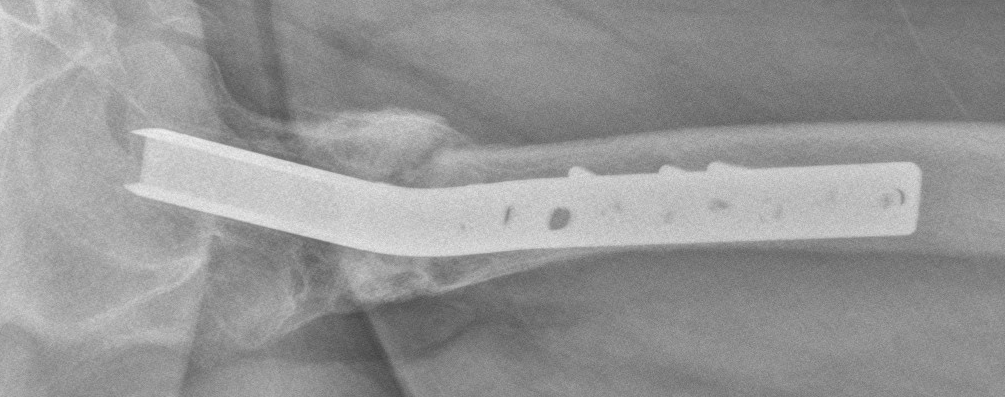 Month 21
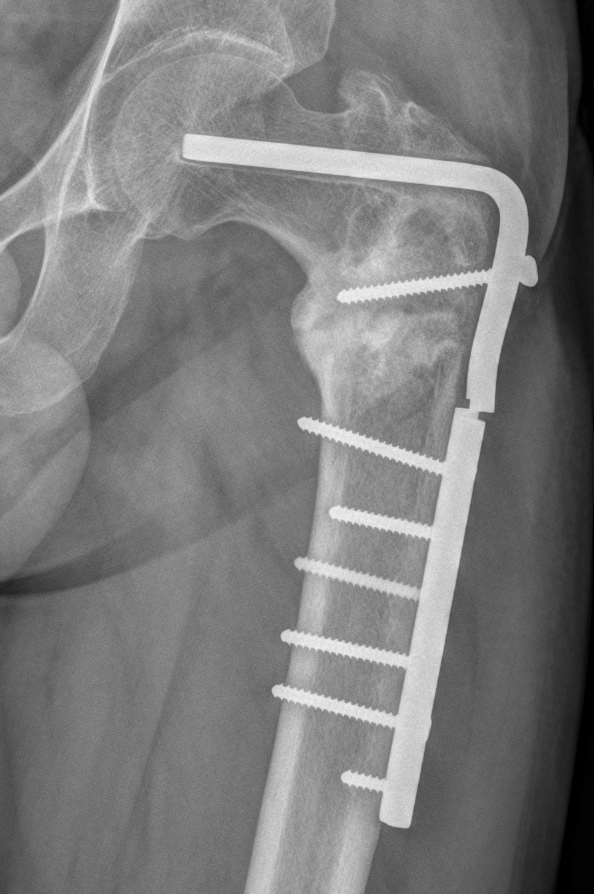 12 months after revision
Revision plan?
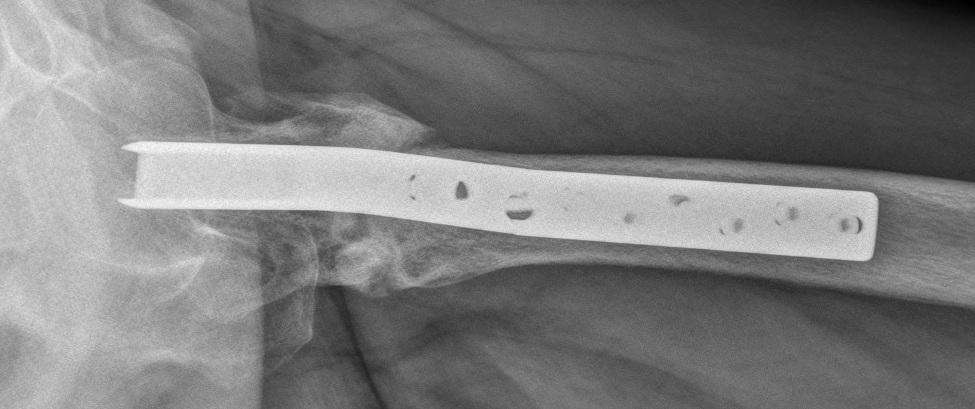 Month 25
Second revision
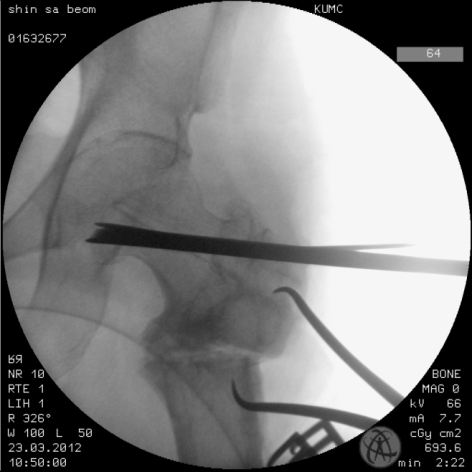 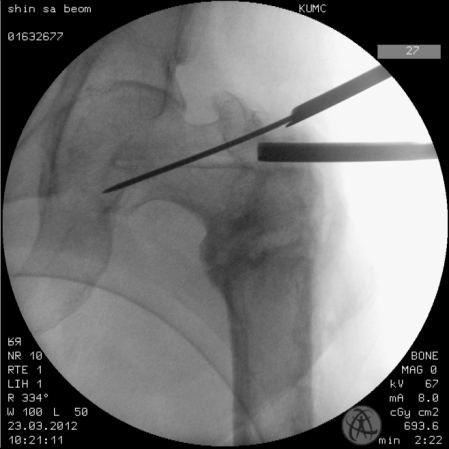 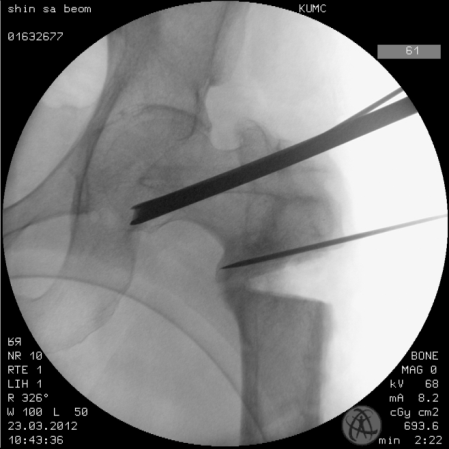 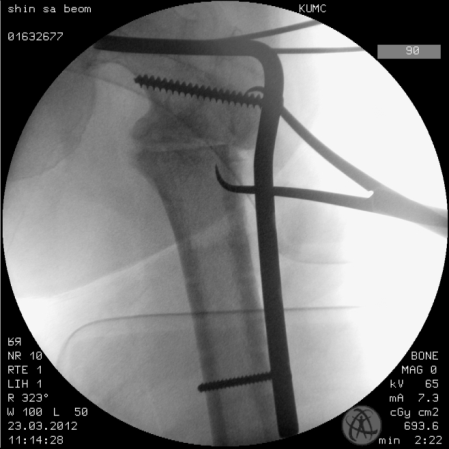 Second revision
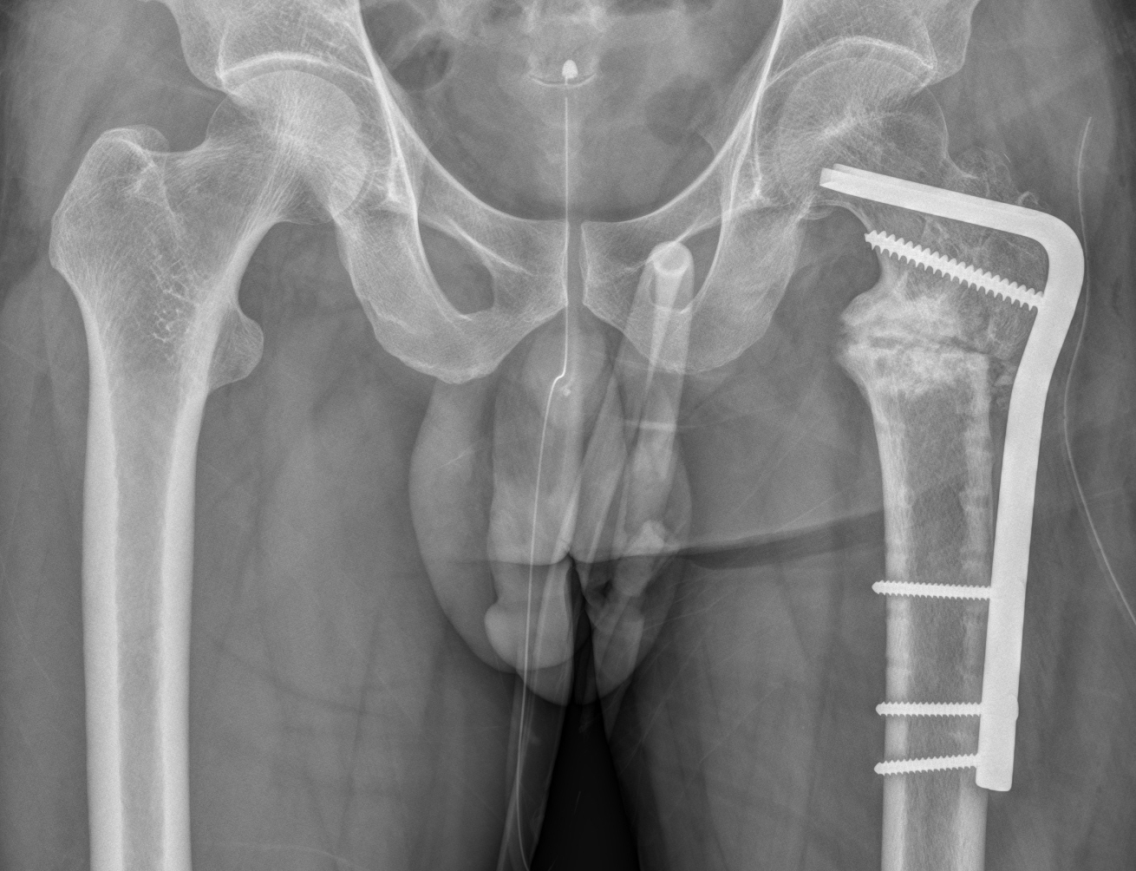 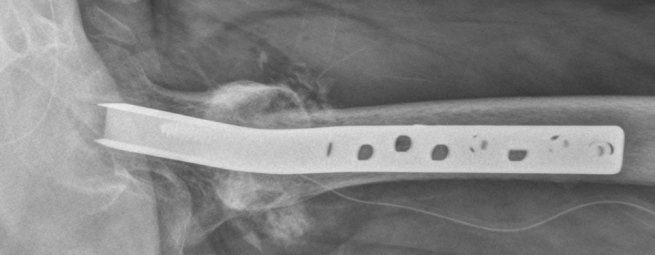 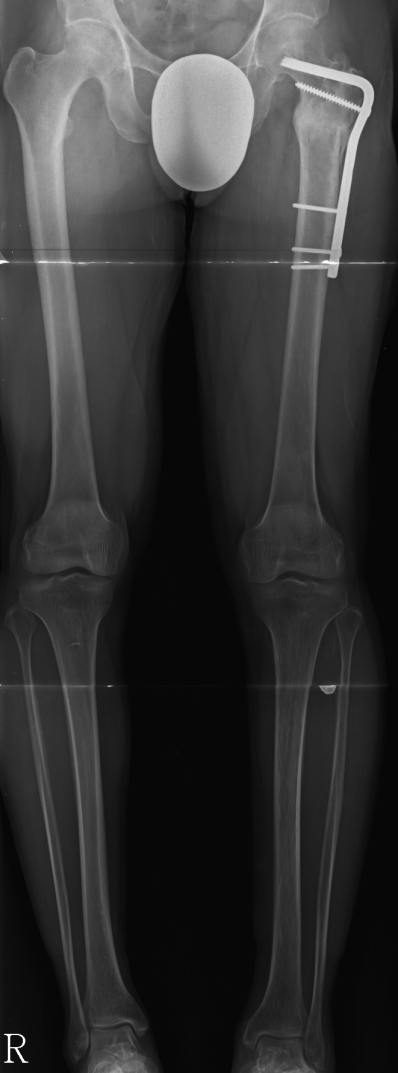 After second revision
Postoperative imaging
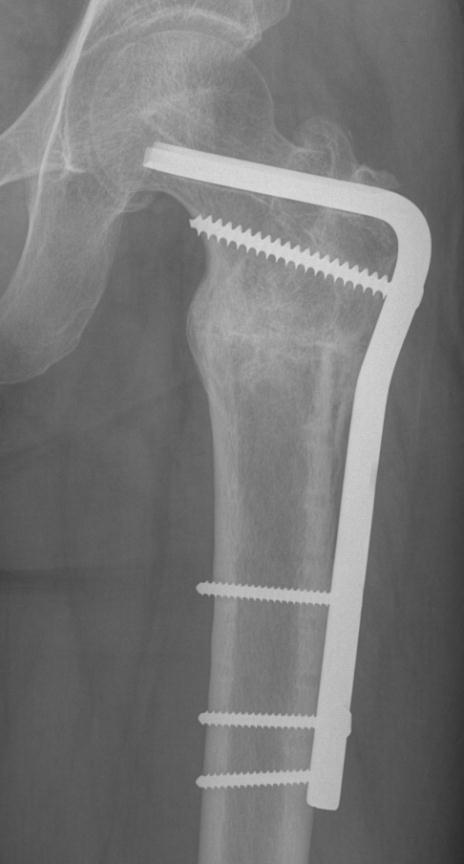 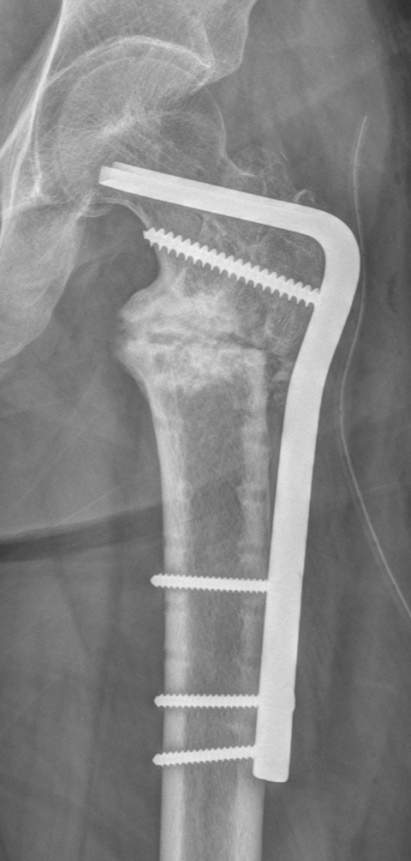 7 months
32 months
total
Take-home message (1)
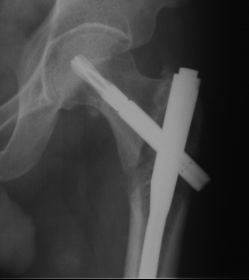 Importance of restoring the medial cortical continuity
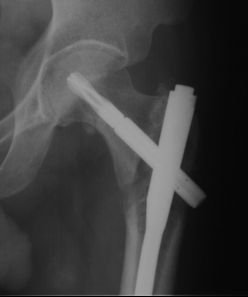 2 months
2 weeks
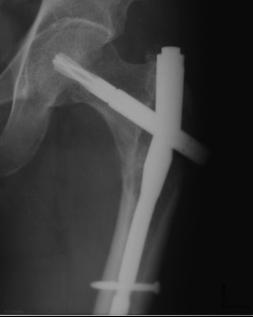 5 months
Take-home message (2)
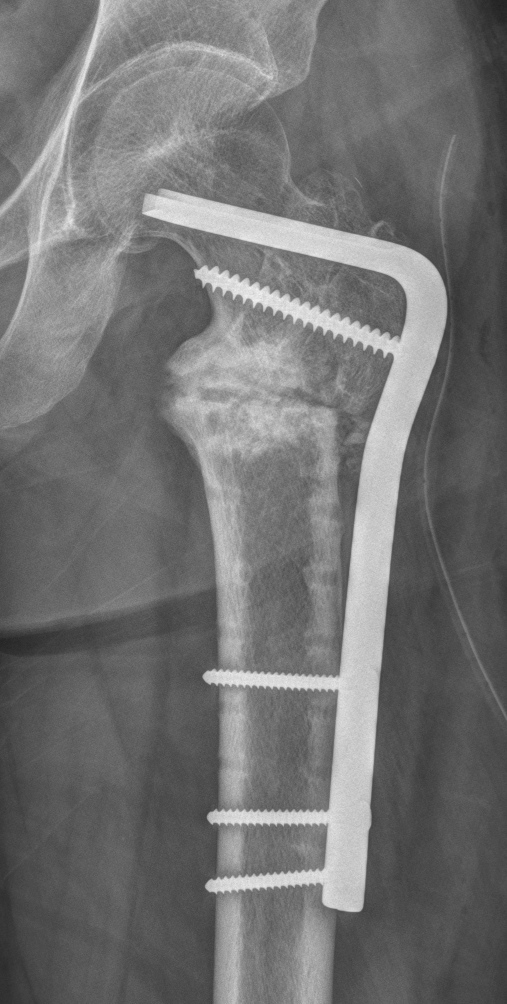 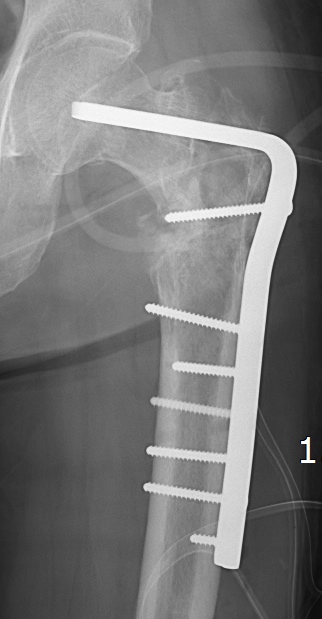 Third postoperative imaging
Valgization
Proper working length
Correct positioning of BP
VS
Second postoperative imaging
Points of discussion
Varus moment arms will cause failure of any fixation in the proximal femur
Sliding must occur but not too much (stability must be achieved) for fear of having leg-length discrepancy
Early remedies need to be undertaken to avoid failure of fixation
Trochanteric fracture:Dynamic hip screw + lateral side plateCase 4
Felix Bonnaire, Germany
Case description
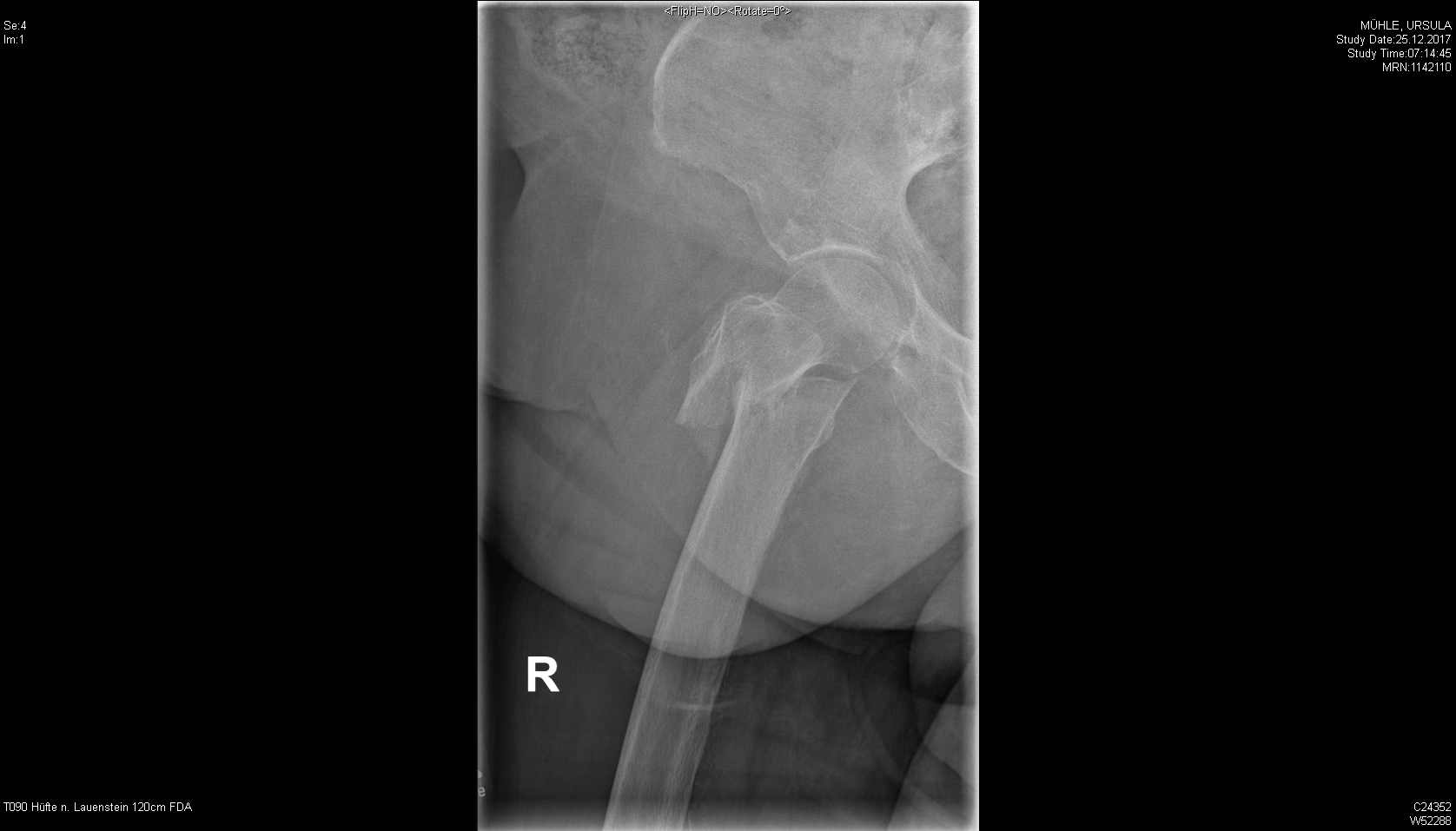 An 87-year-old woman
December 28, 2017
42
[Speaker Notes: Mühle Ursula]
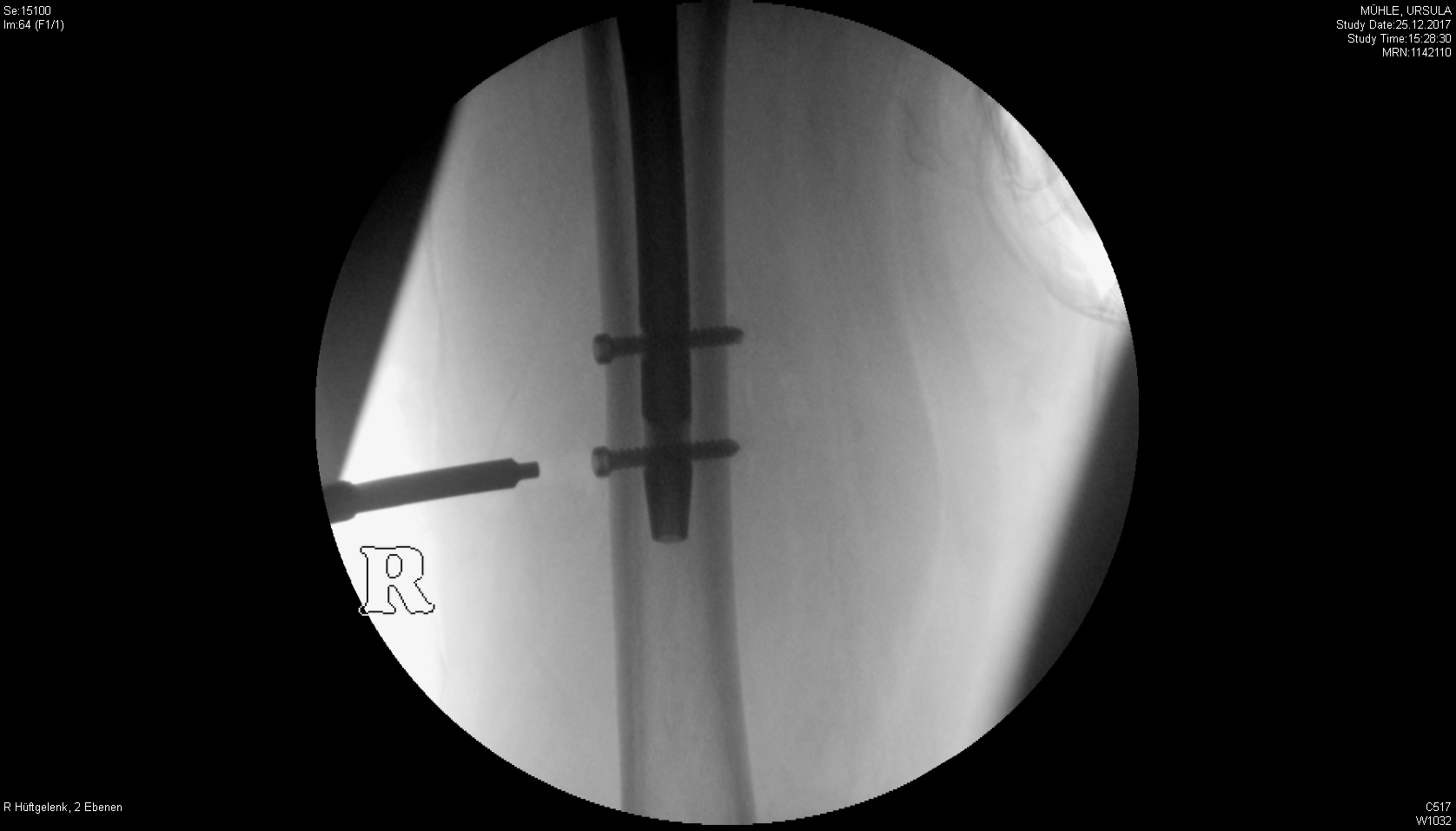 44
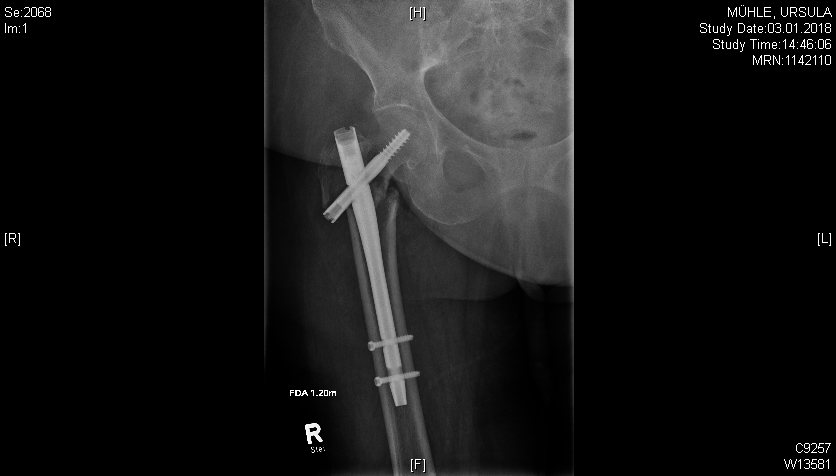 What happend?
What would you do?
Endoprosthesis? 
Reosteosynthesis?
January 3, 2018
Remove implant
Bring in 4-hole dynamic hip screw



Push back head-neck fragment
Put on buttress plate
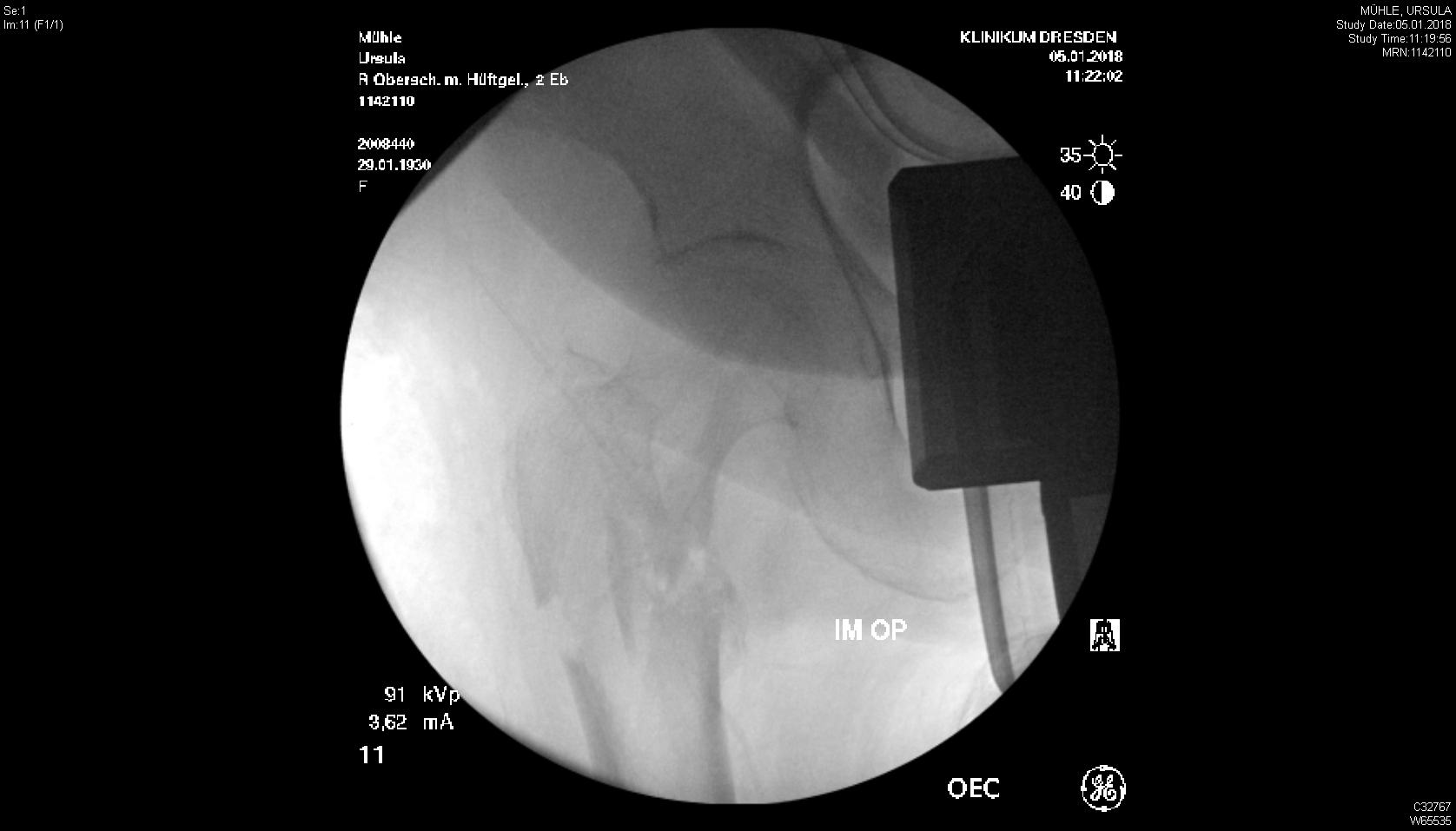 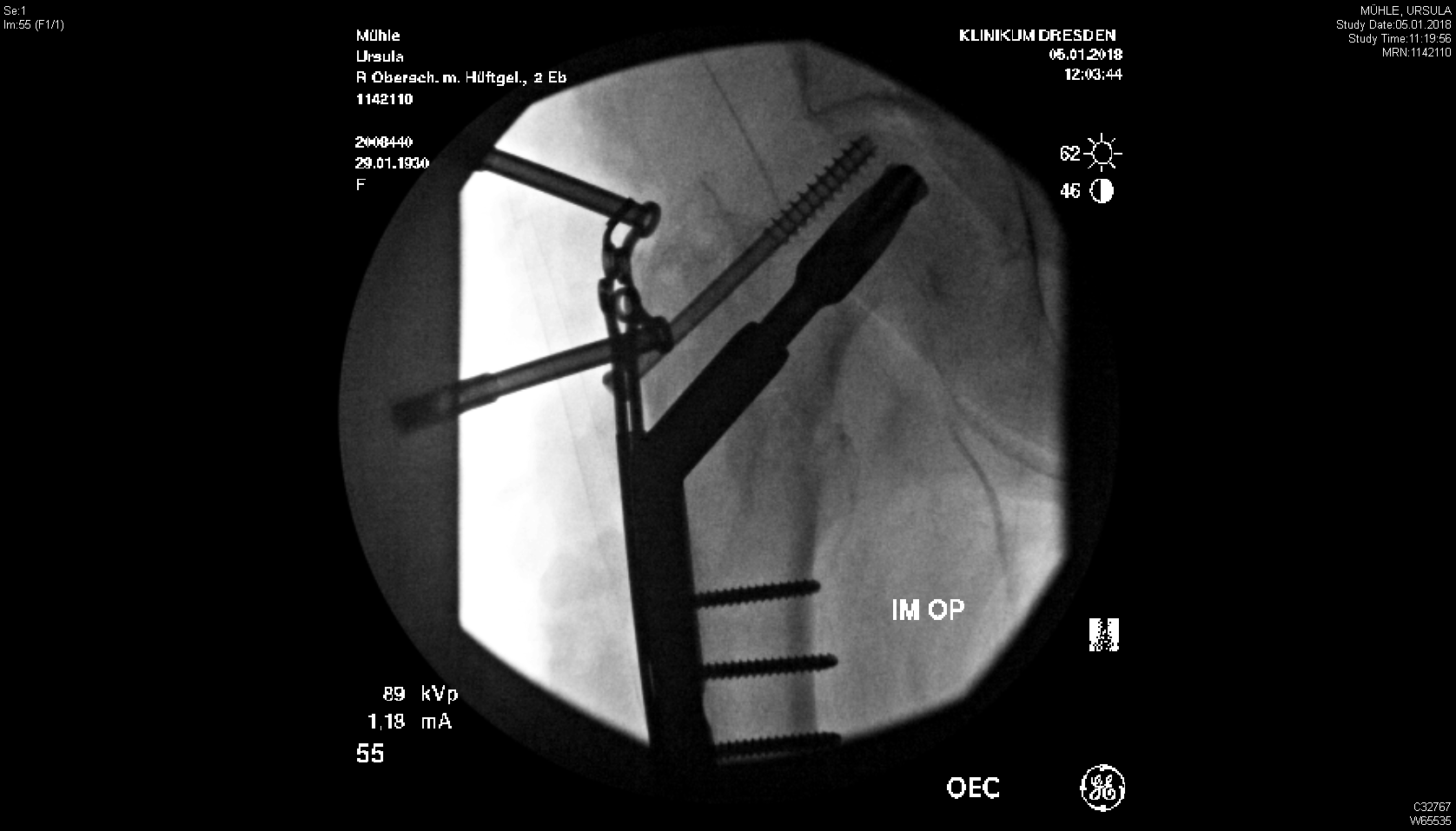 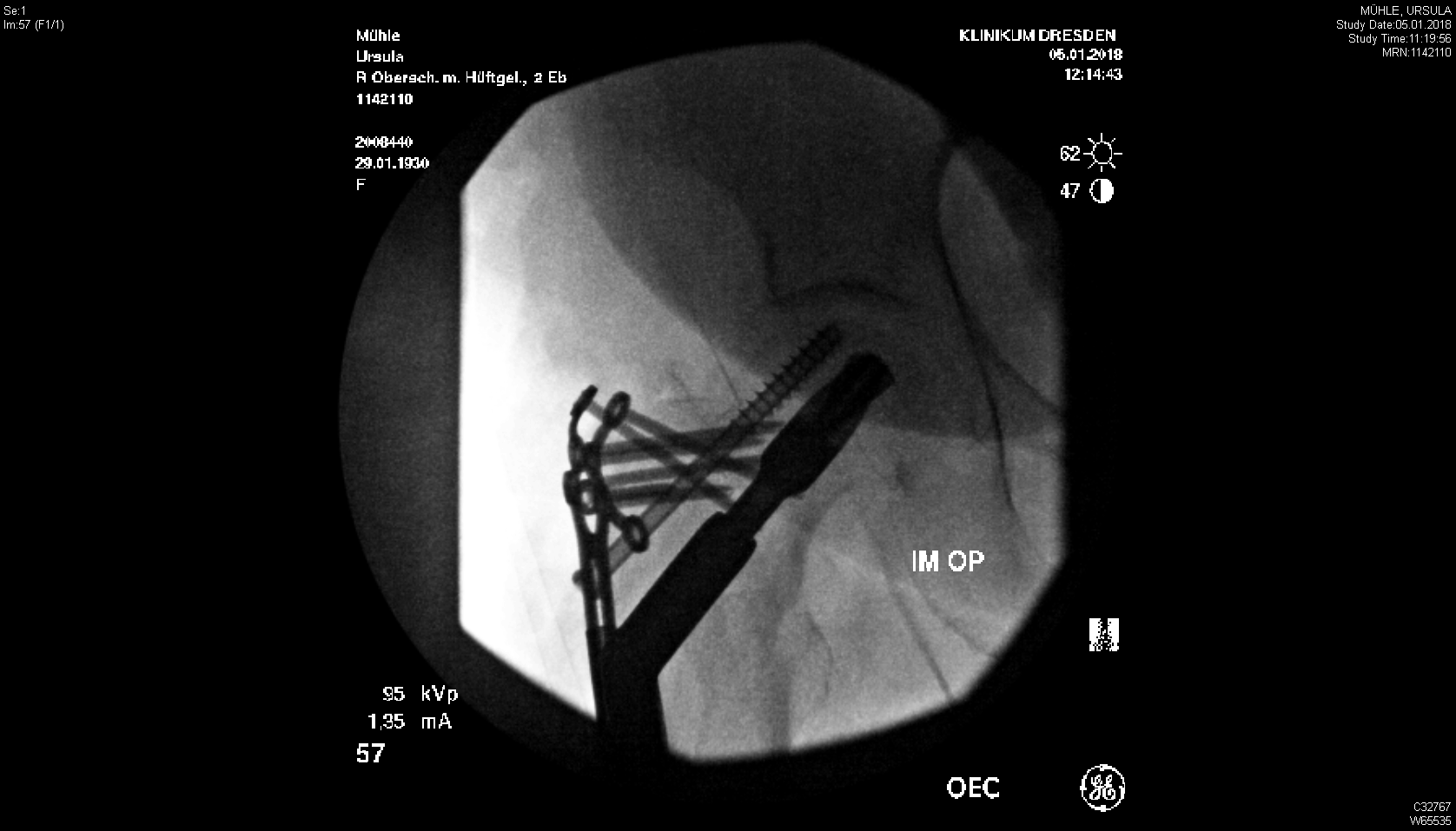 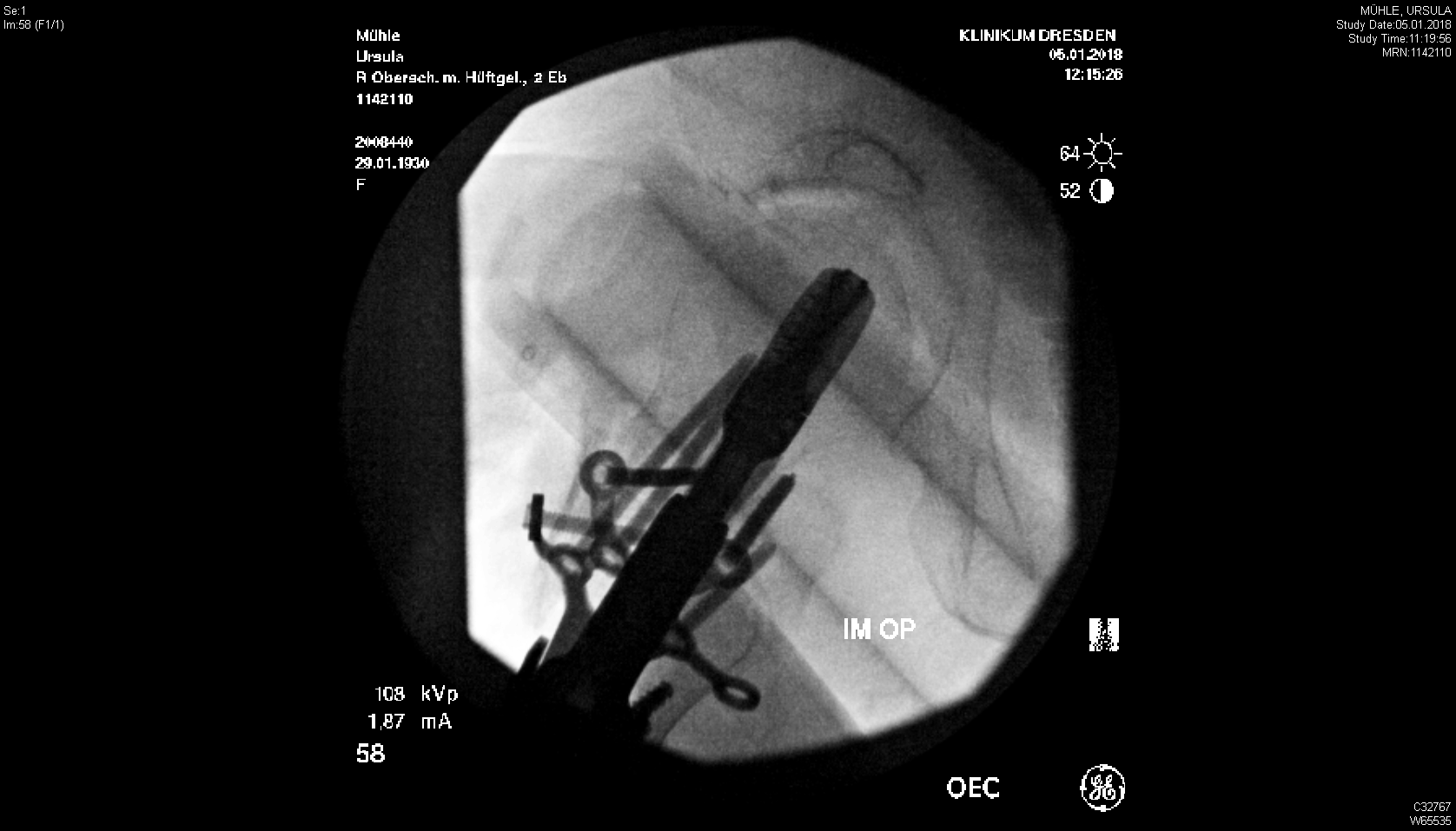 Four weeks later, full weight bearing
[Speaker Notes: Mühle, Ursula nach 4 Wochen]
Intertrochanteric femoral fractureCase 5
Hobie Summers, USA
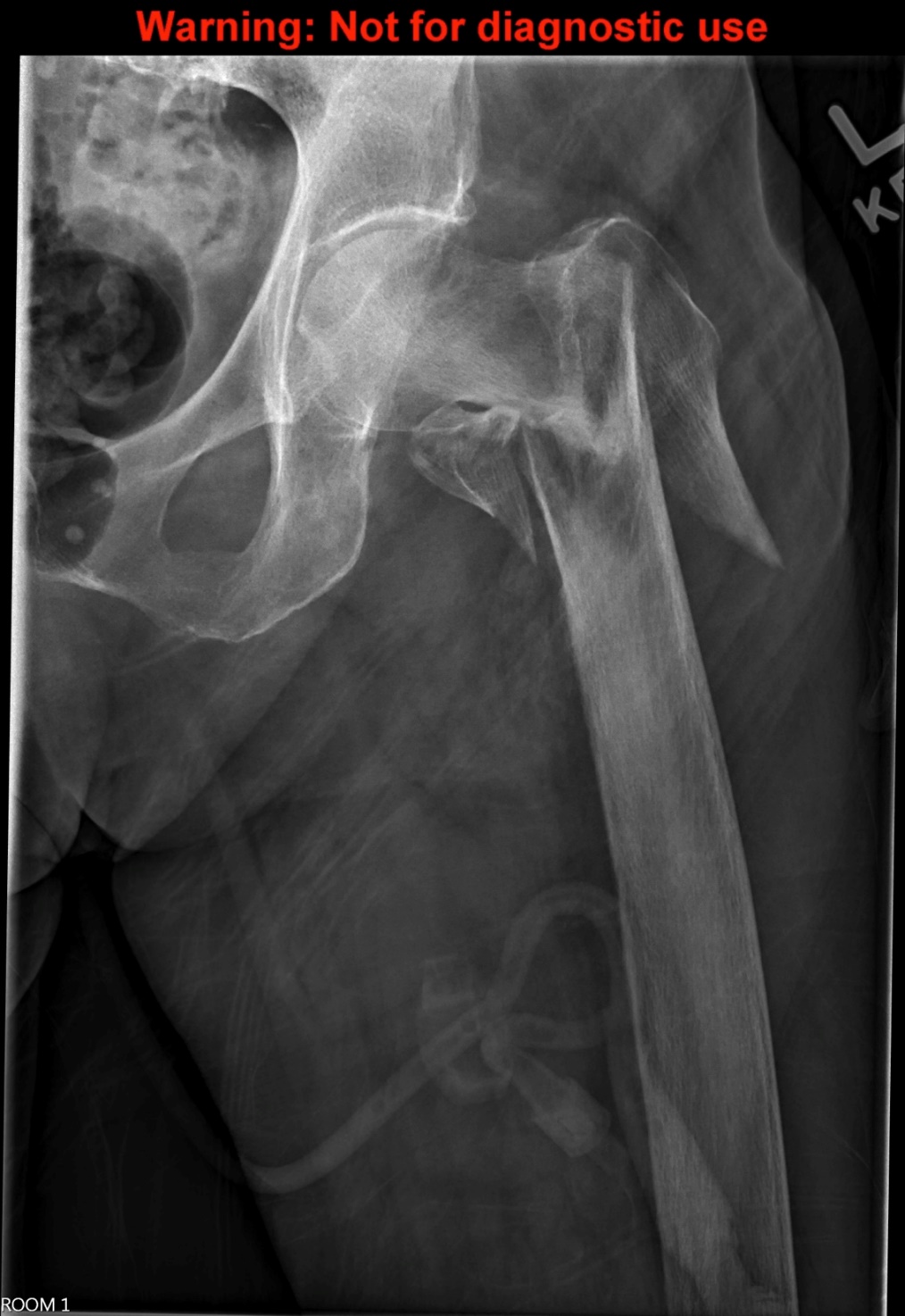 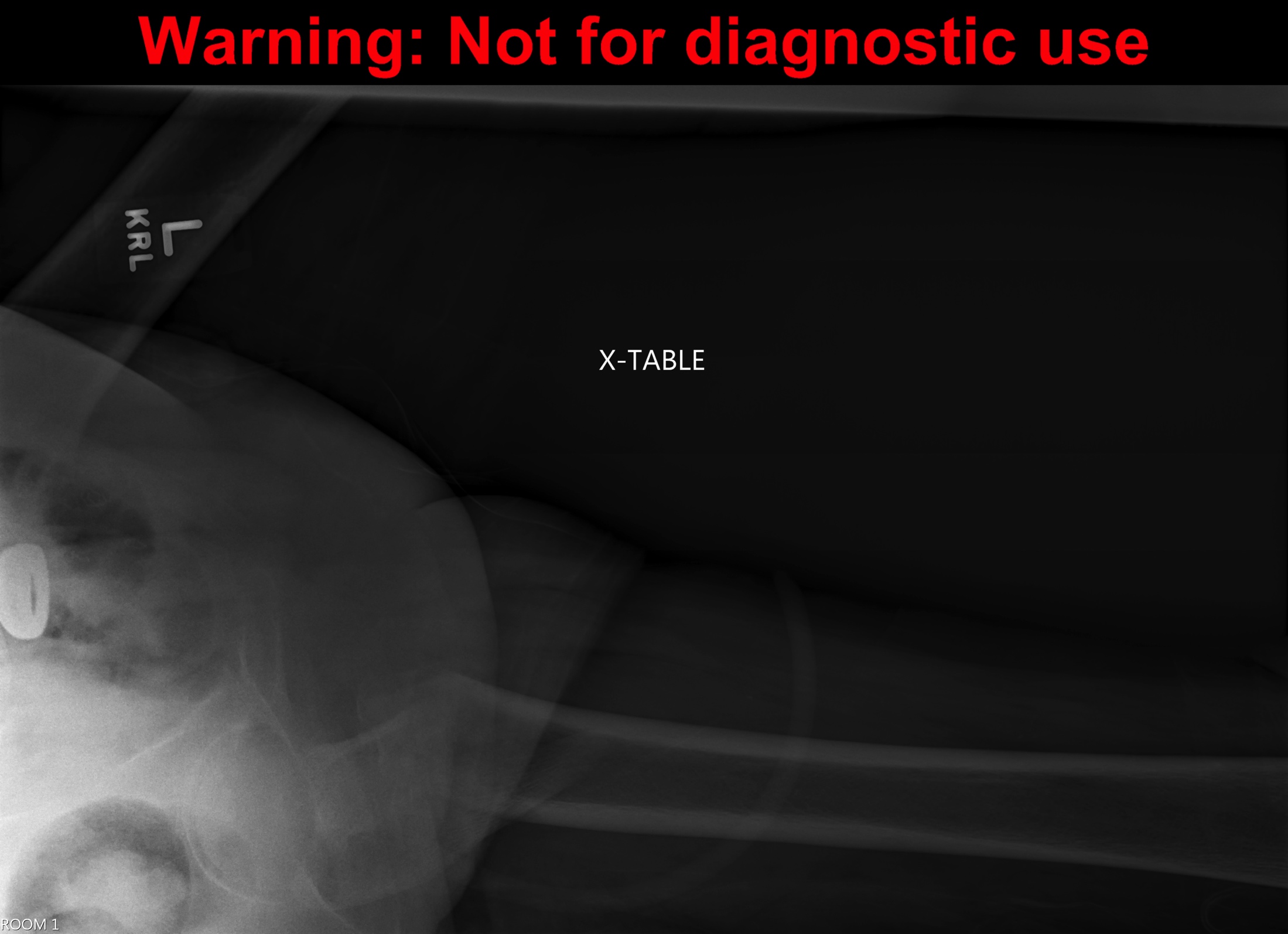 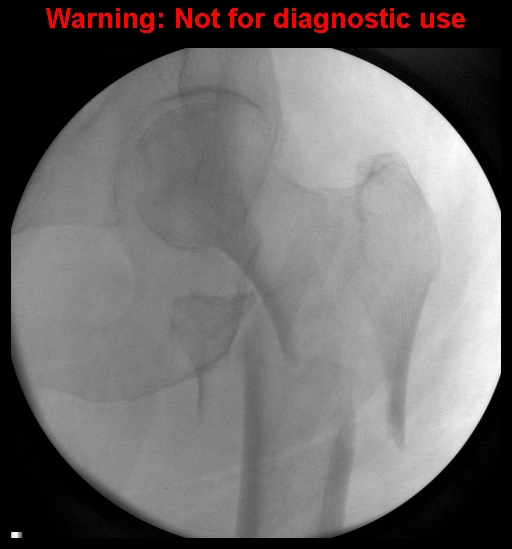 Issues with the transverse or reverse oblique intertrochanteric fracture?
Difficult to keep out of varus
Sliding hip screw device not indicated
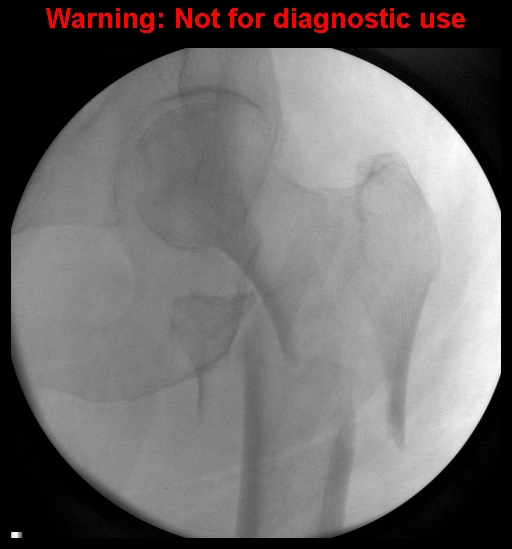 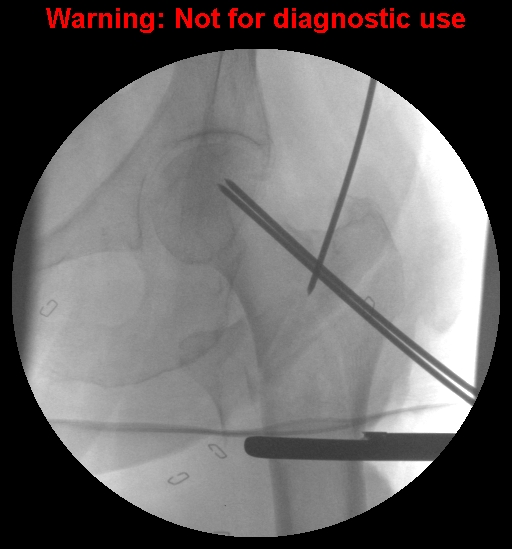 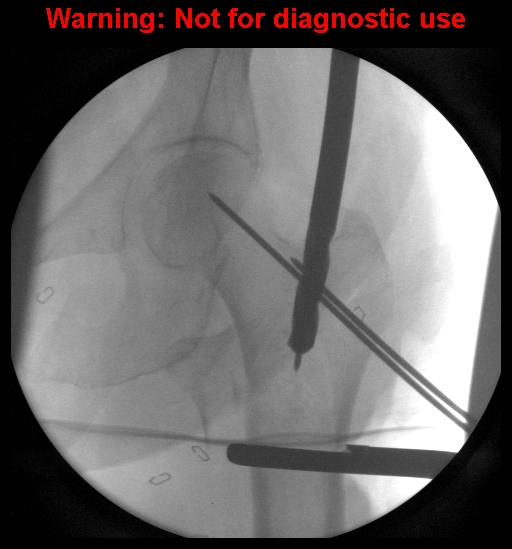 Starting point more medial than previous case
53
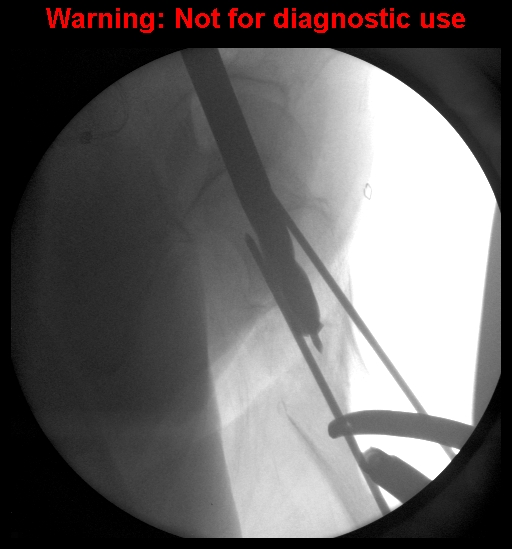 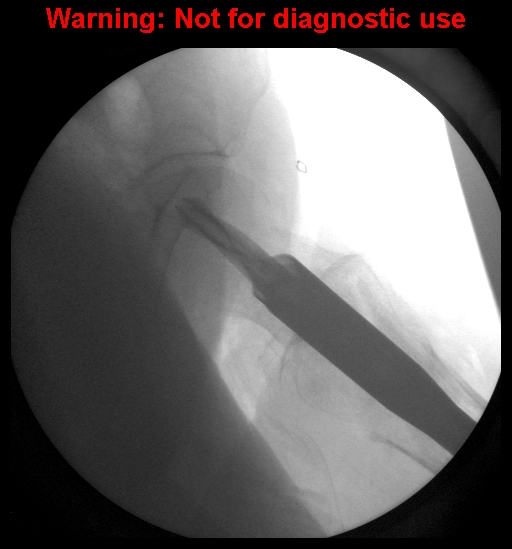 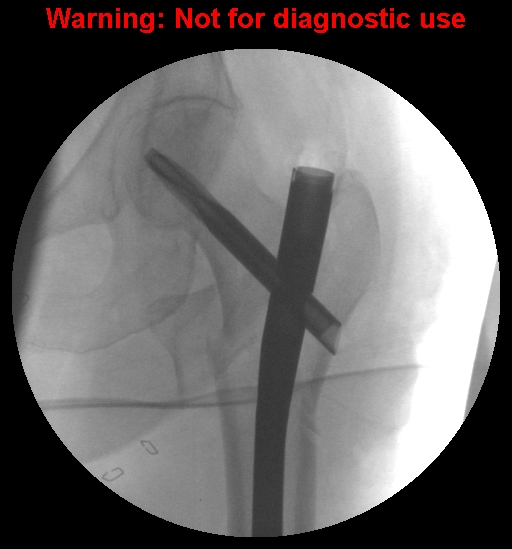 At 5 months
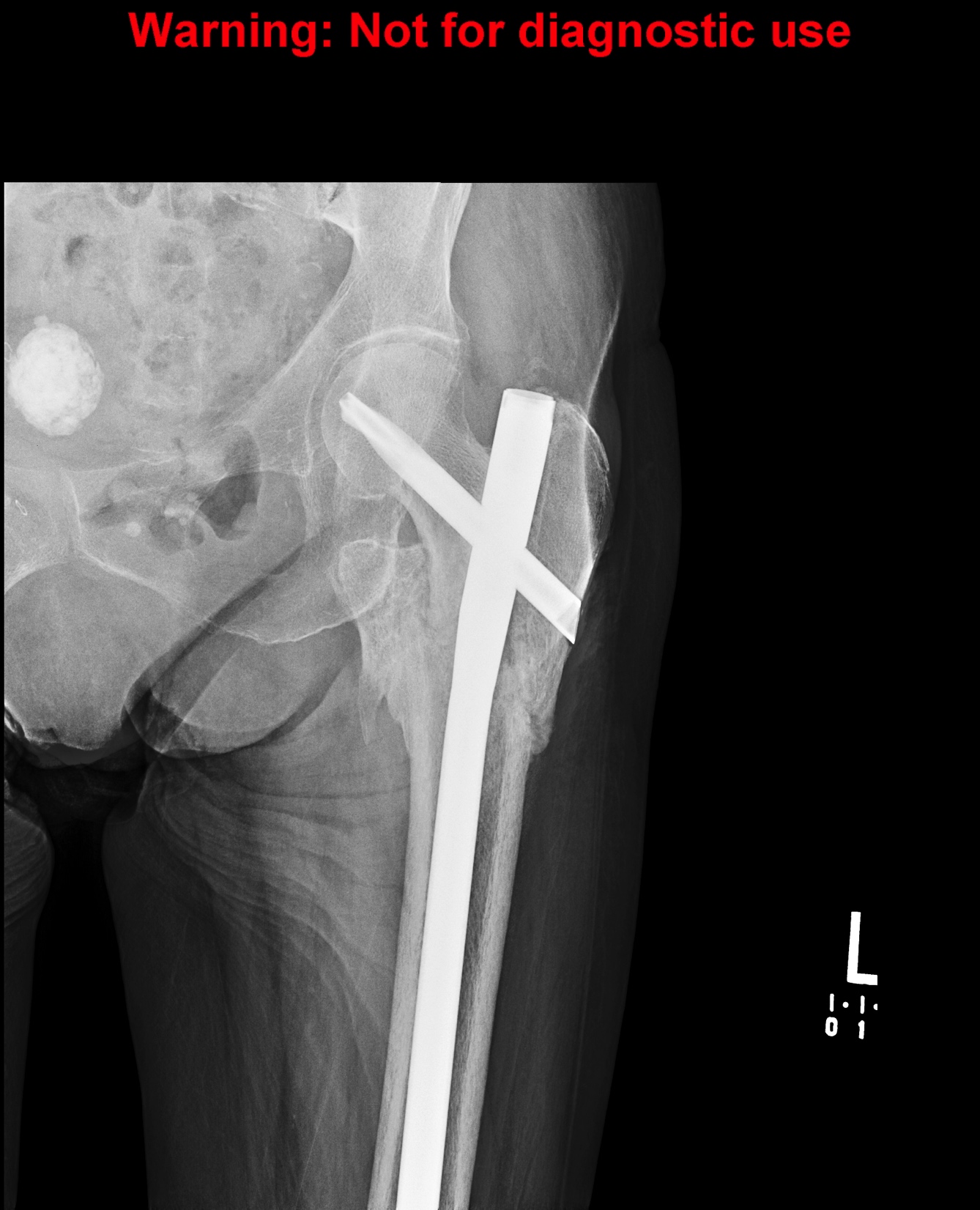 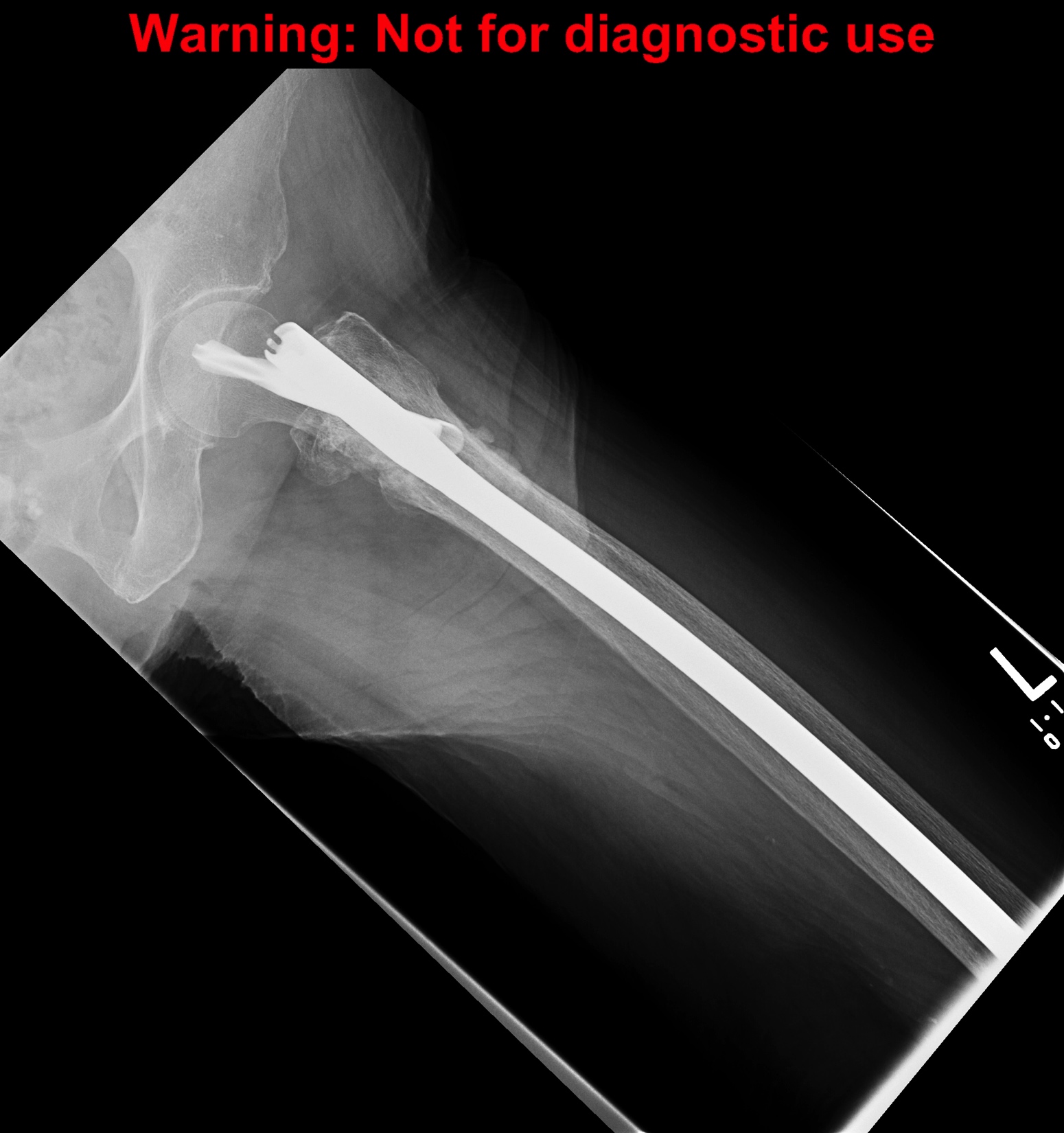 Complex proximal femoral fractureCase 6
Hobie Summers, USA
Complex proximal component
Large medial fragment
Lateral side loadable?

Fixation options:
Plate – which plate?
Nail – which nail?
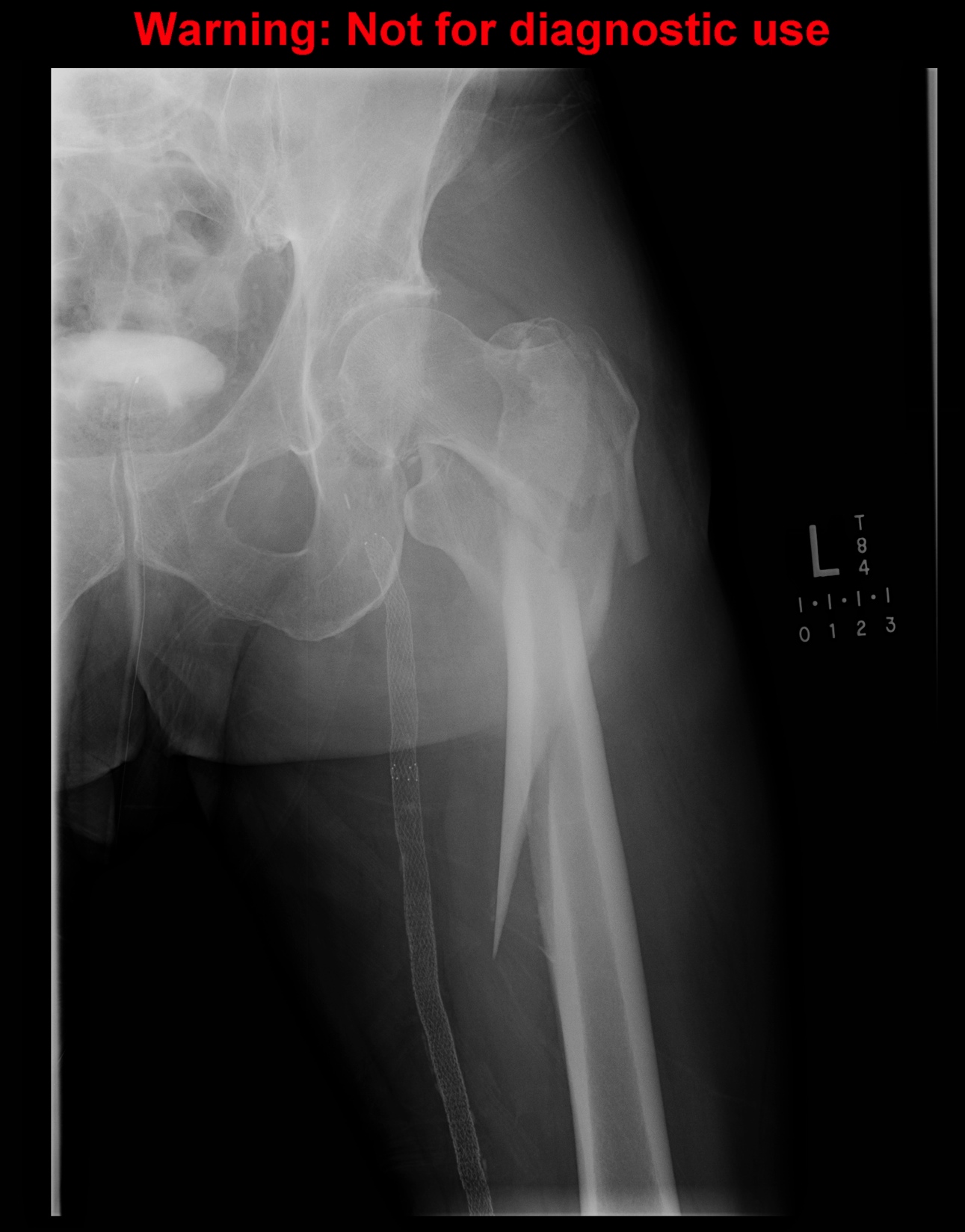 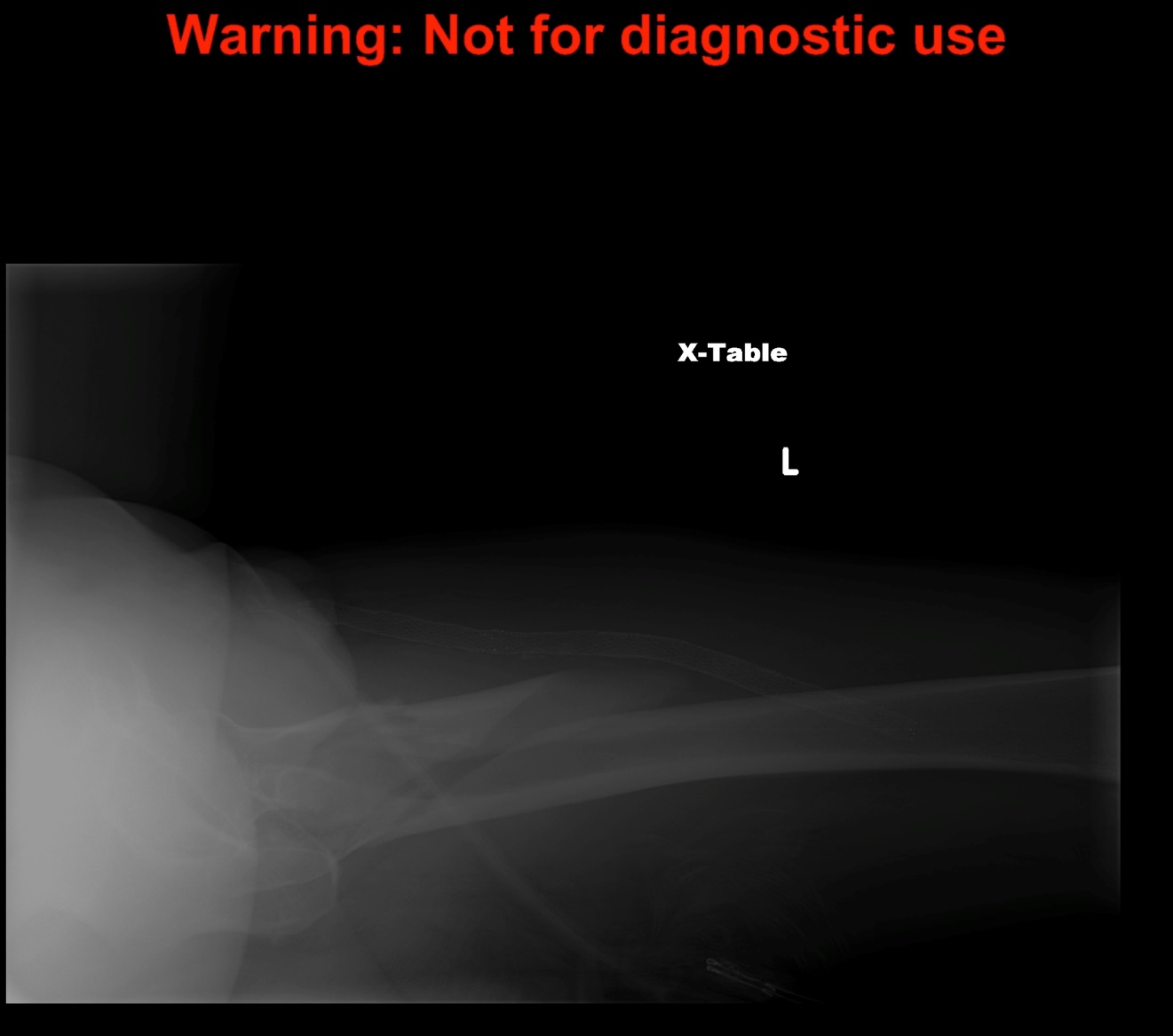 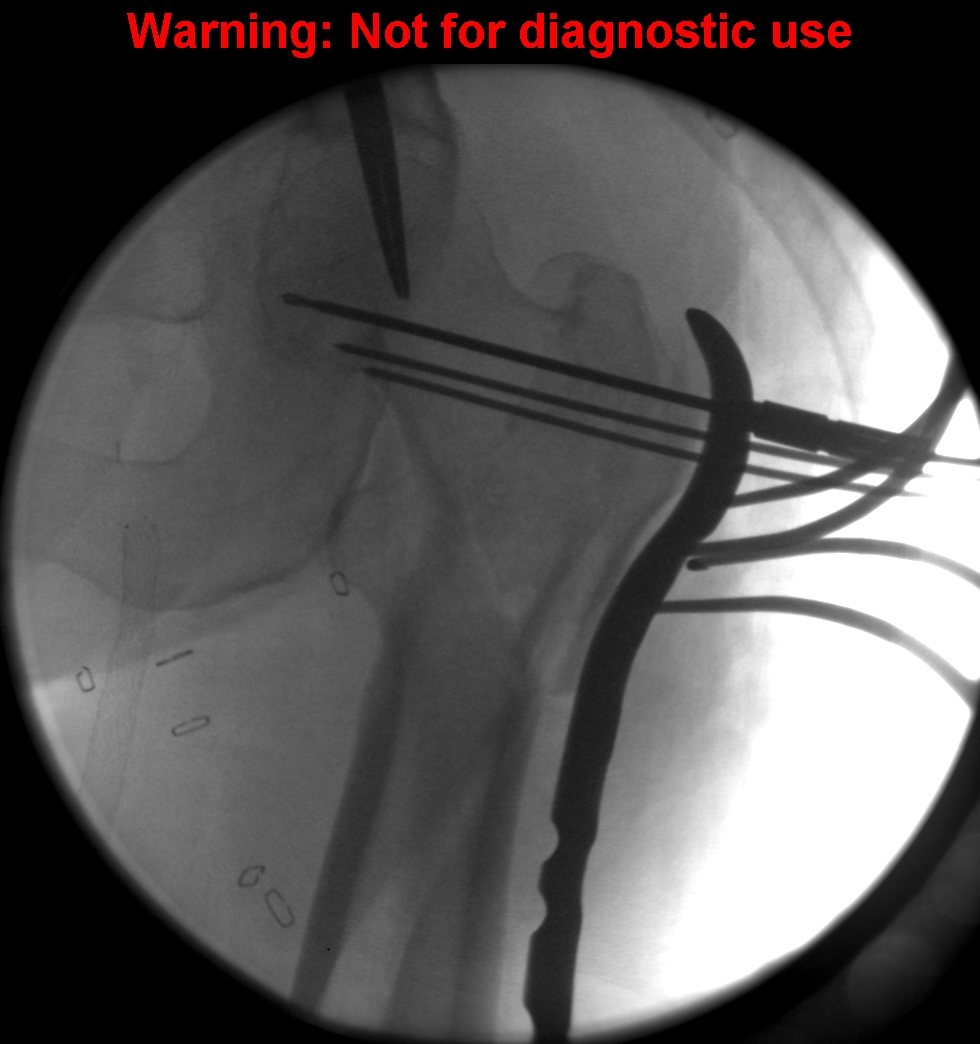 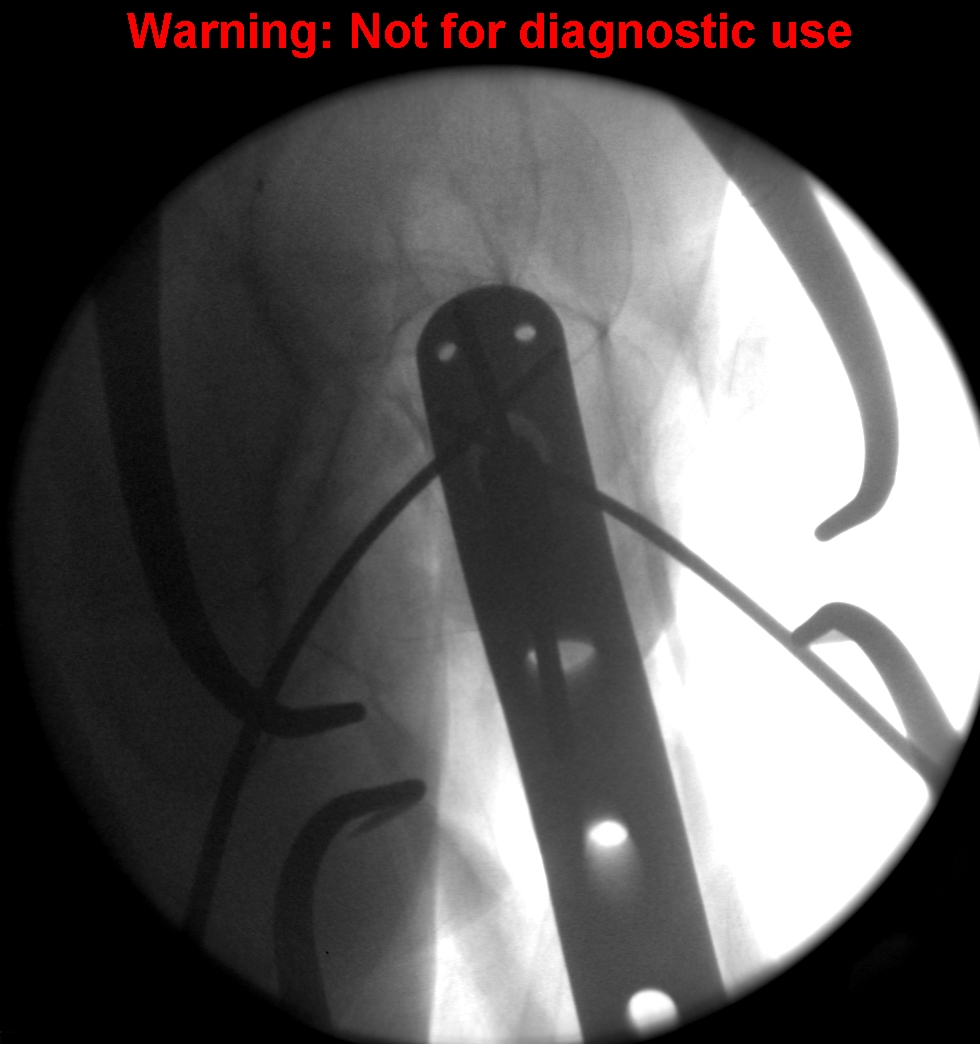 Appropriate plate placement on proximal fragment
Percutaneous plate application distally
Tension distally and load lateral fracture
Leave medial side alone
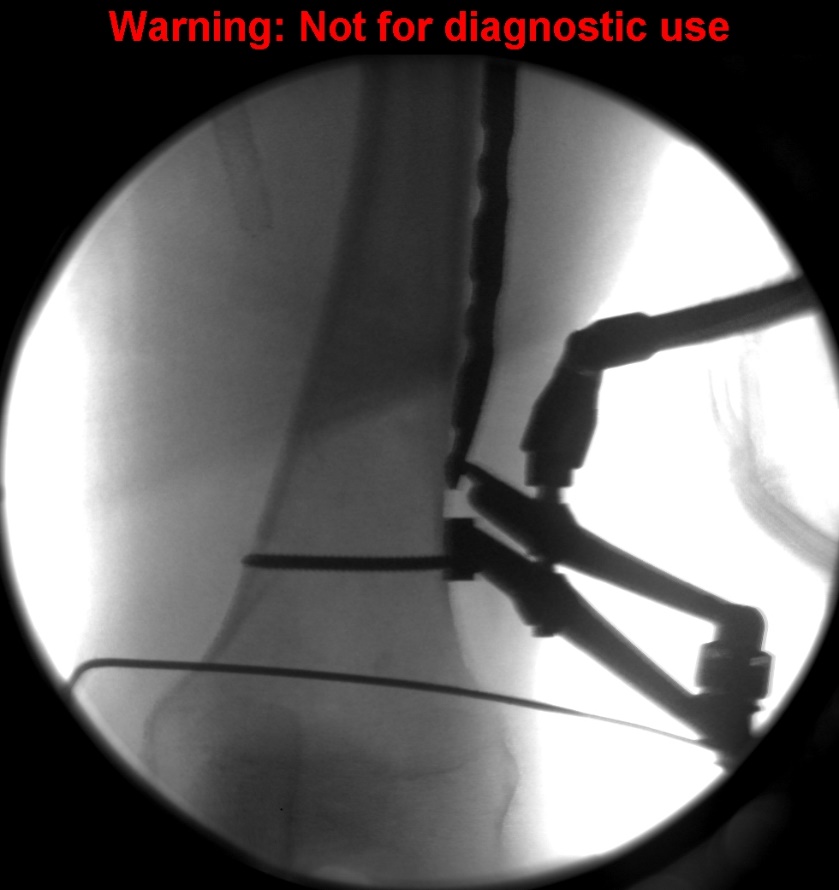 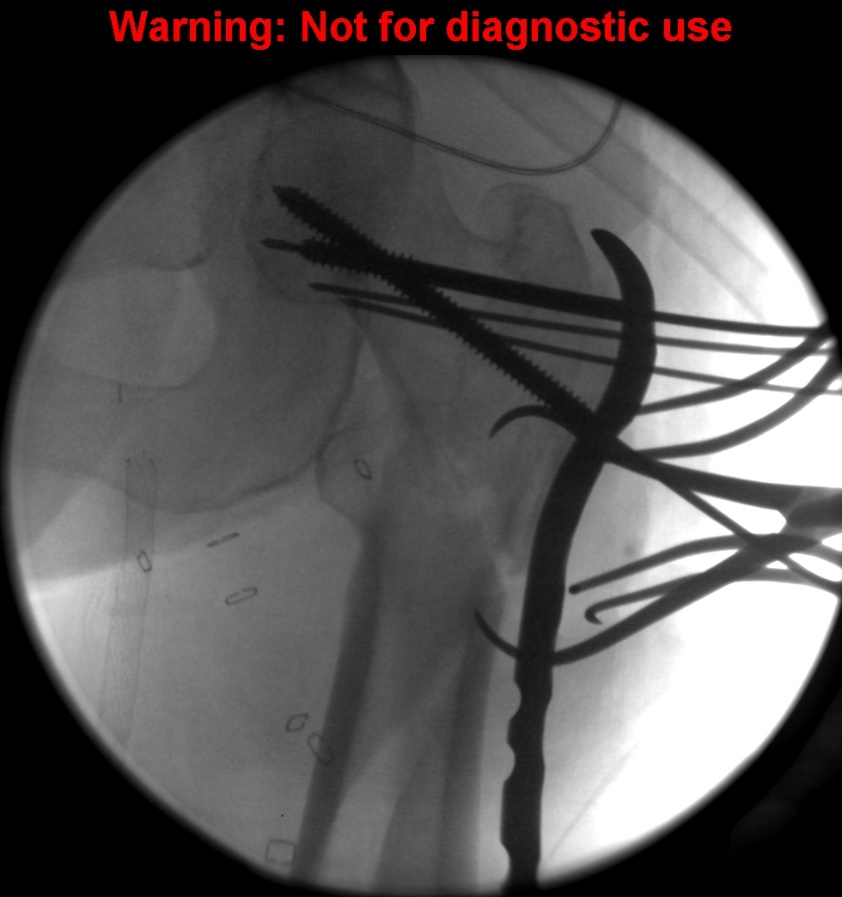 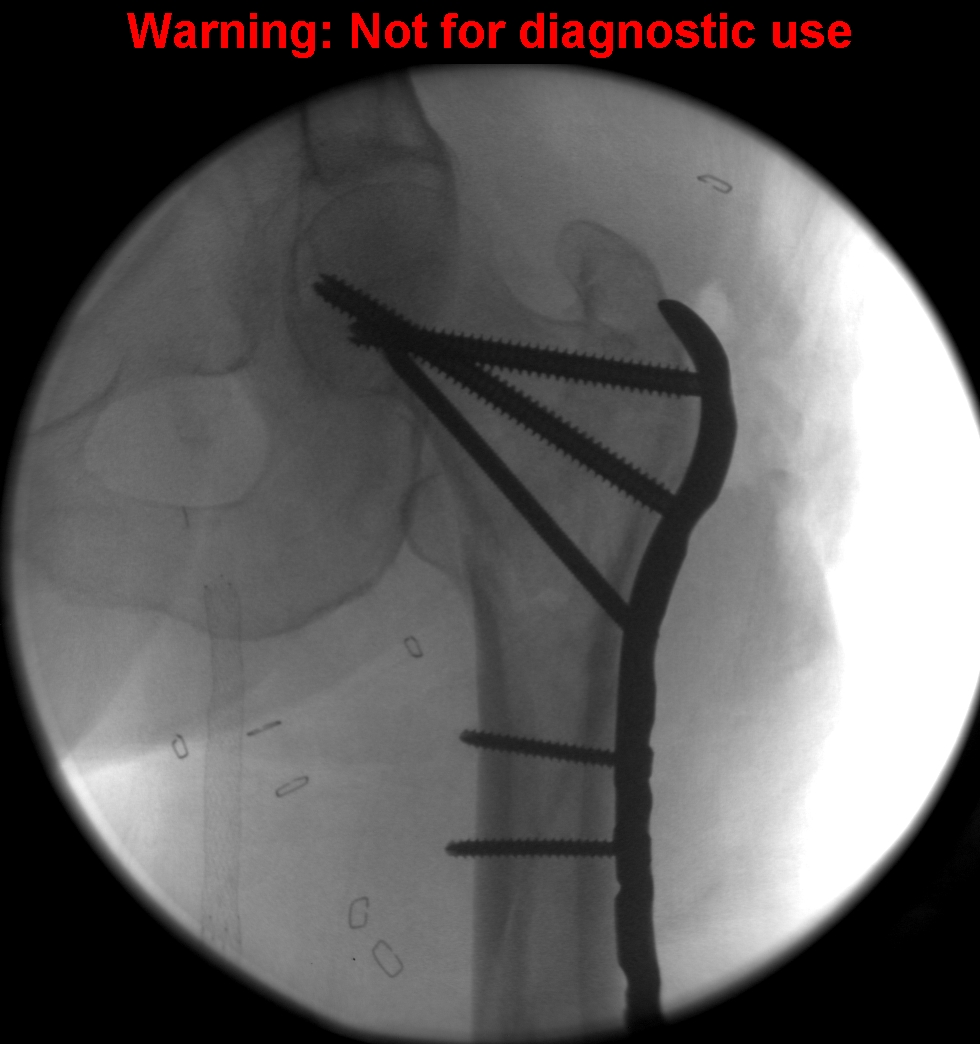 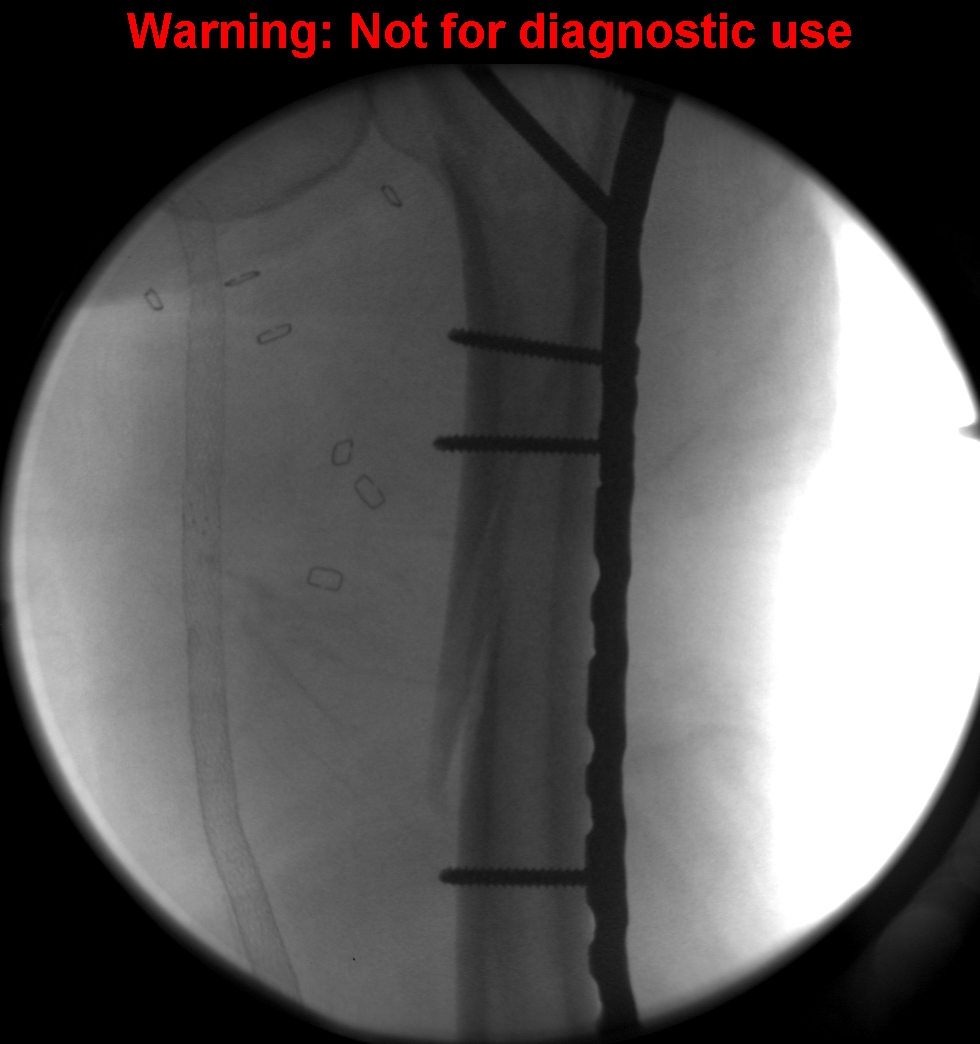 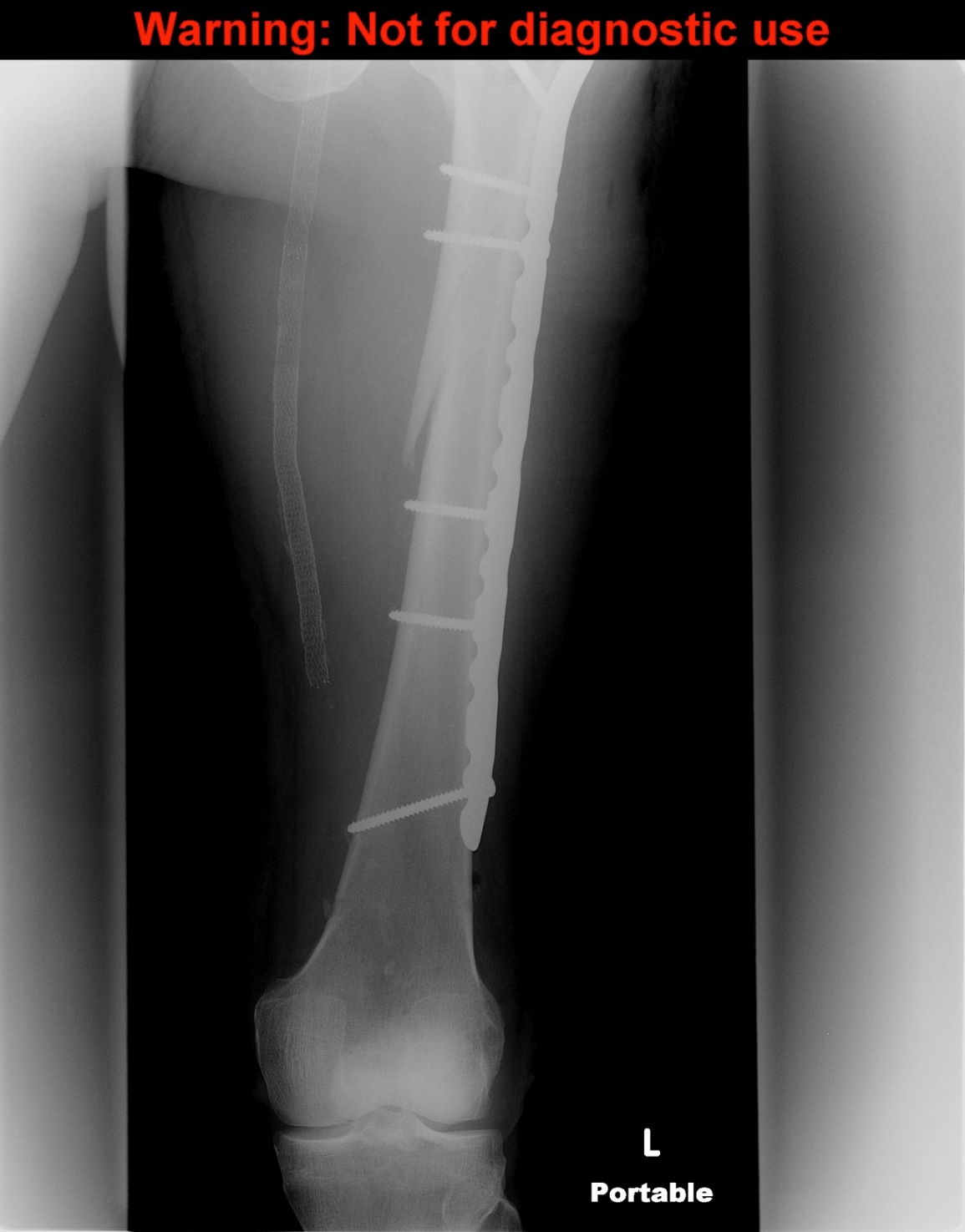 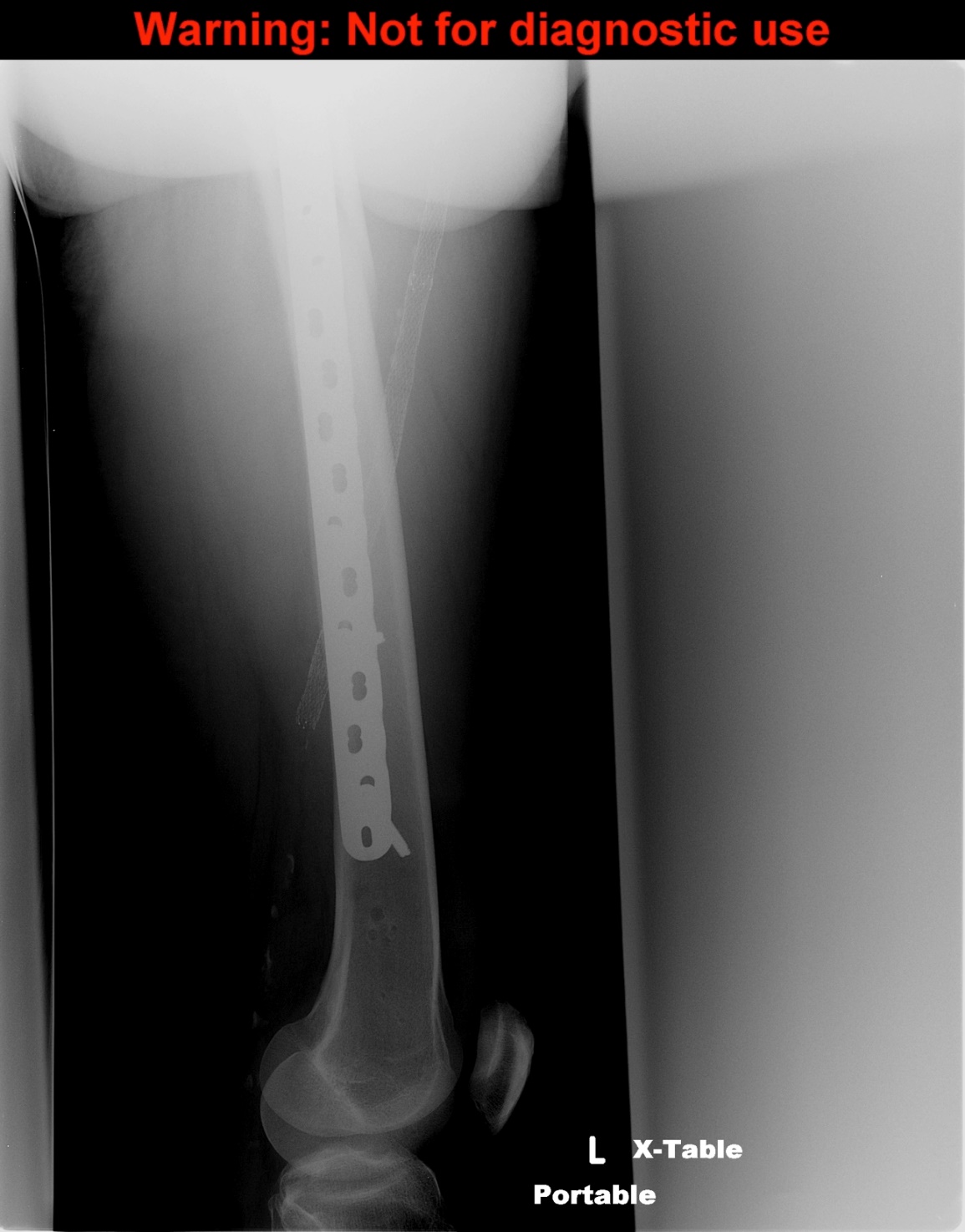 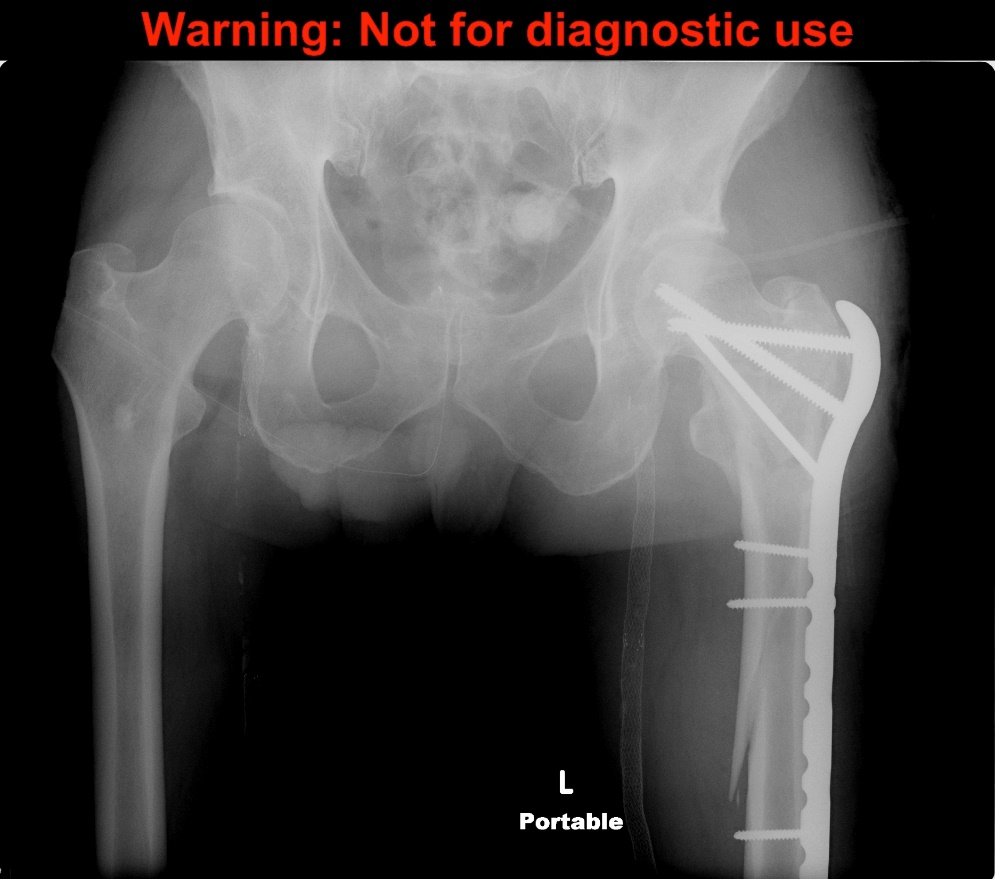 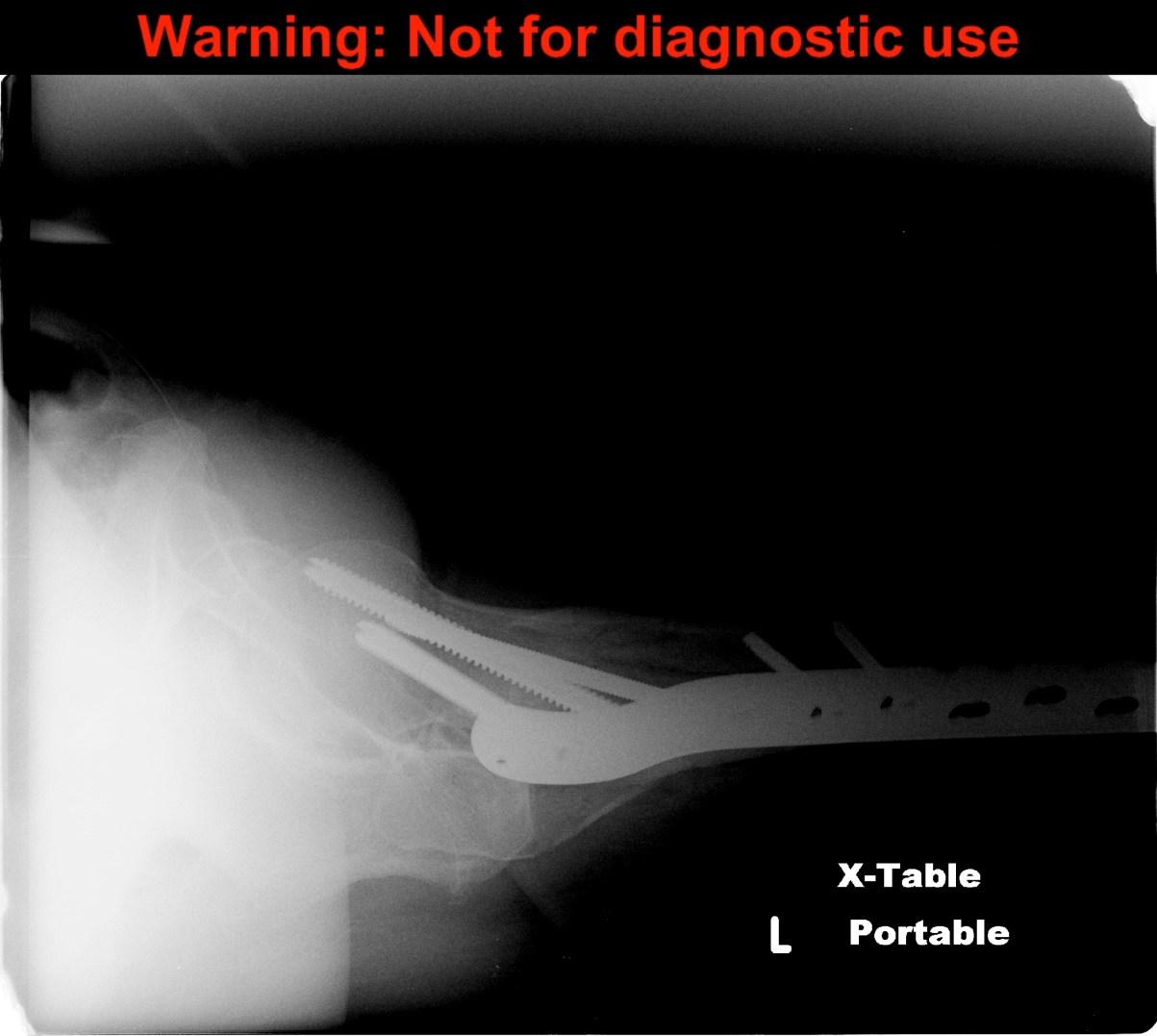